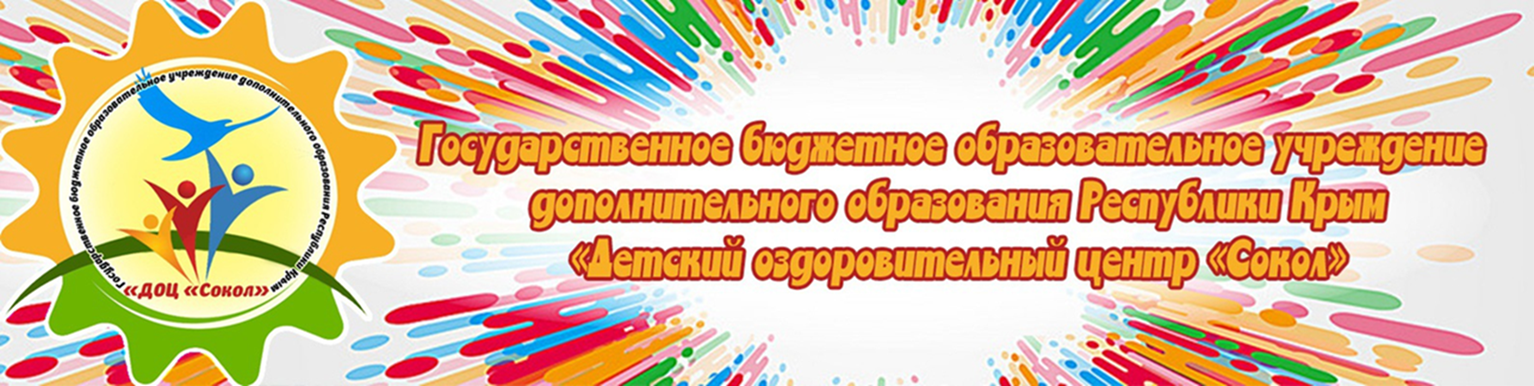 События первой профильной смены сезона 2024 года«Юные исследователи природы. Орлята – время открытий» (18июня-8 июля)
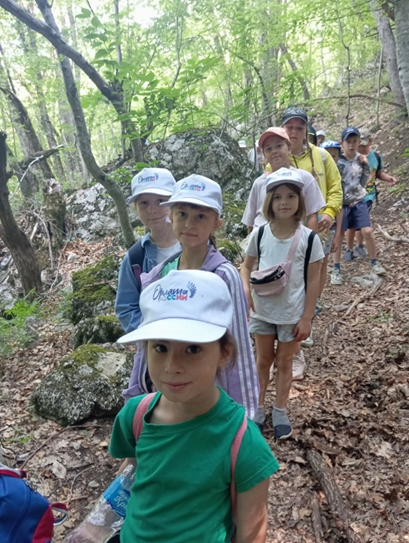 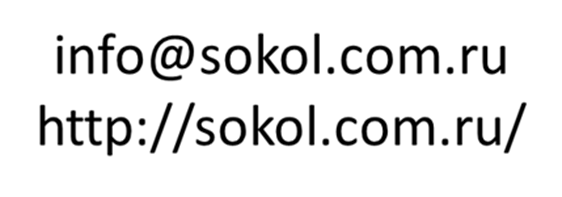 СТАРТ СМЕНЫ (НАЧАЛО)
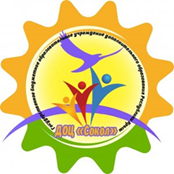 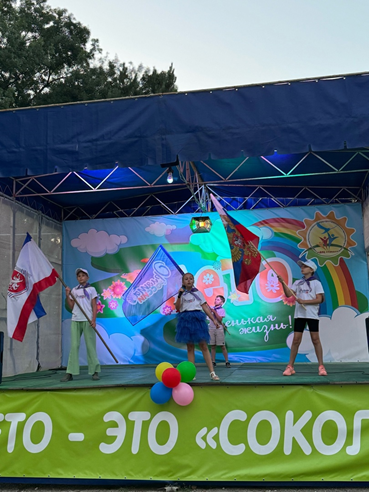 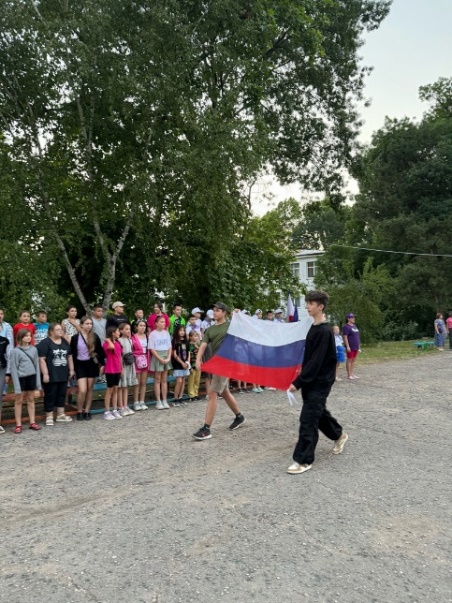 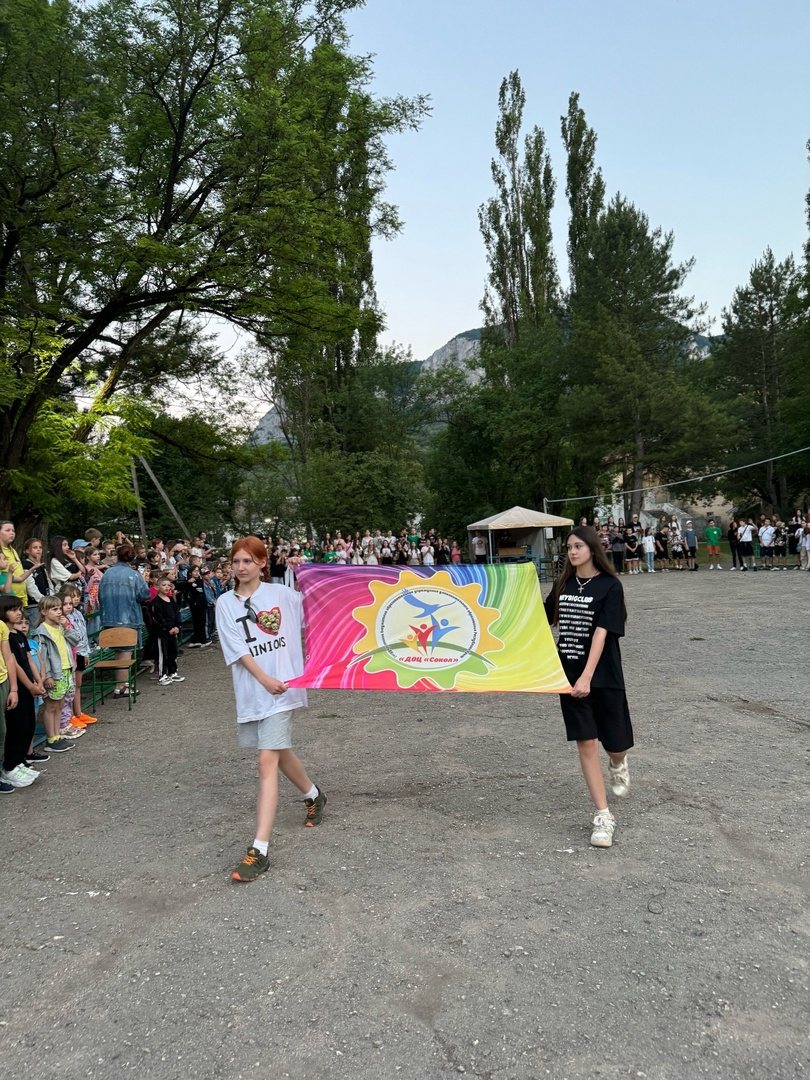 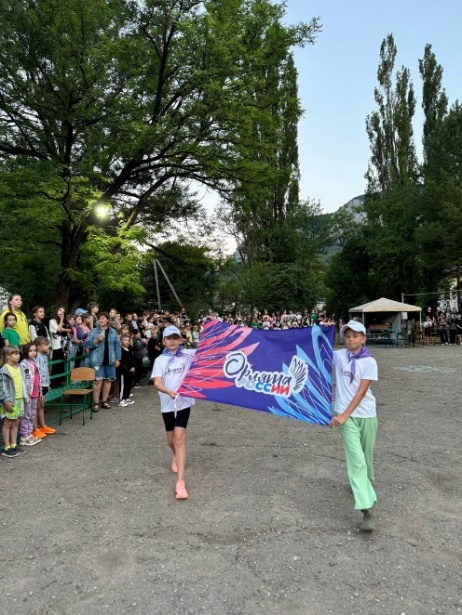 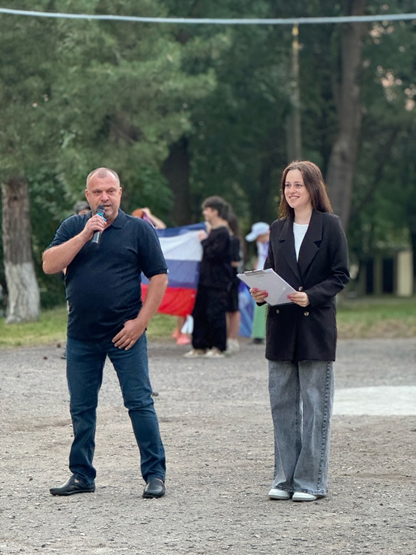 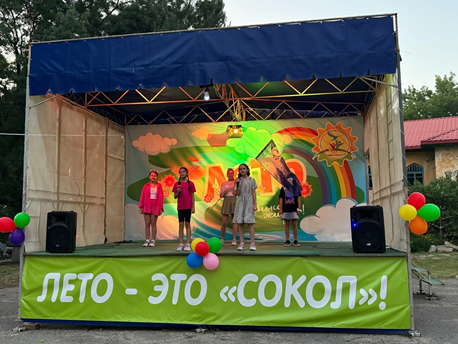 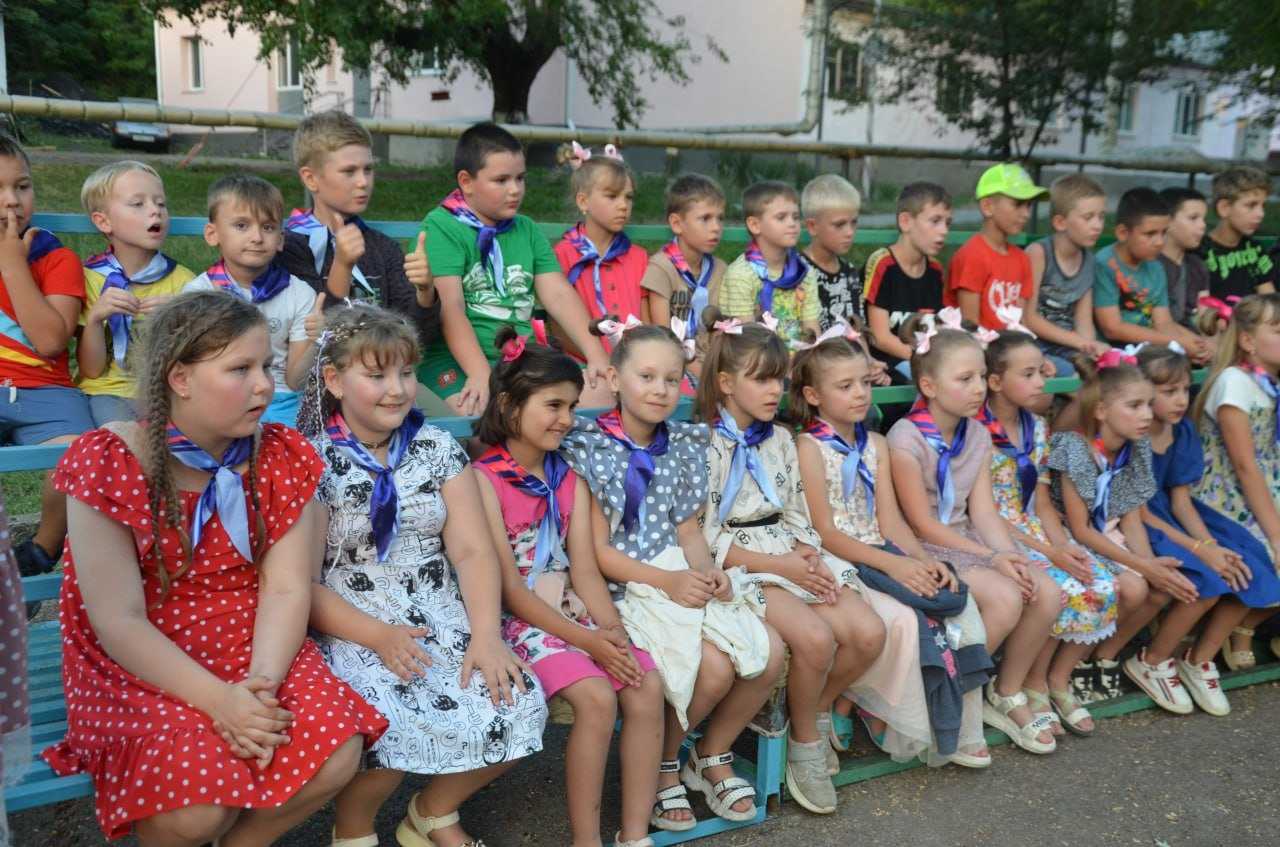 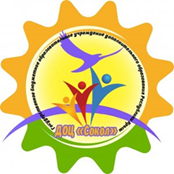 О Спорт! Ты – мир
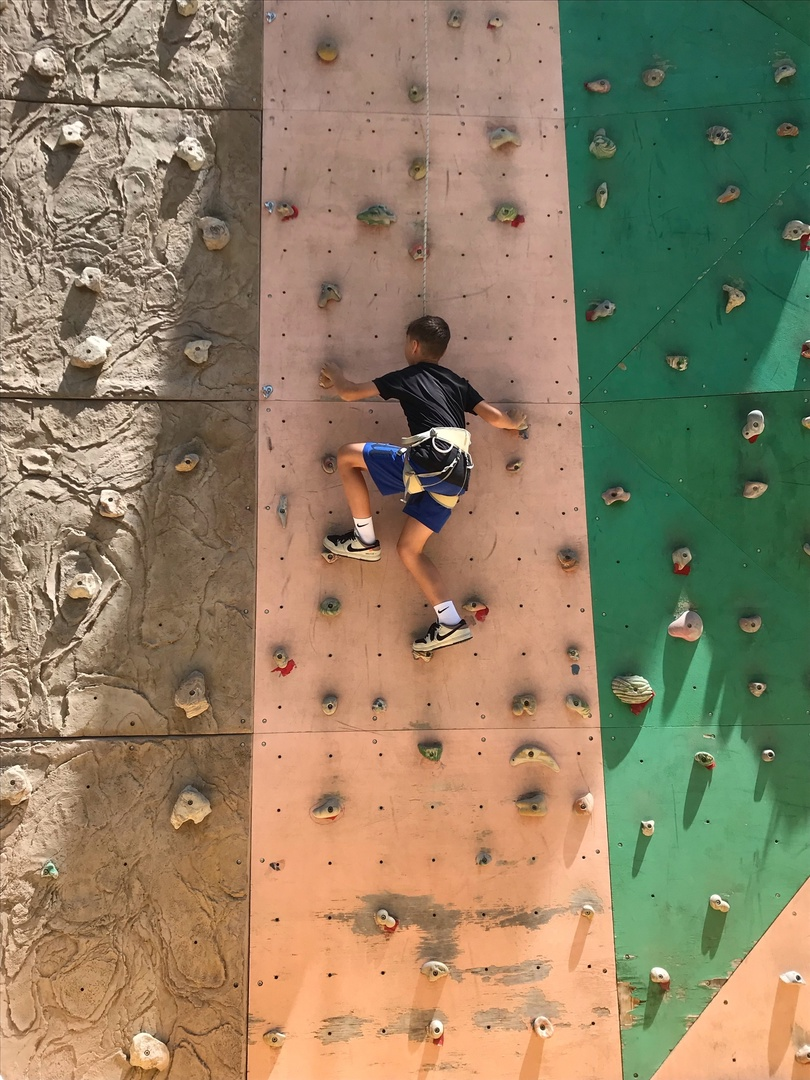 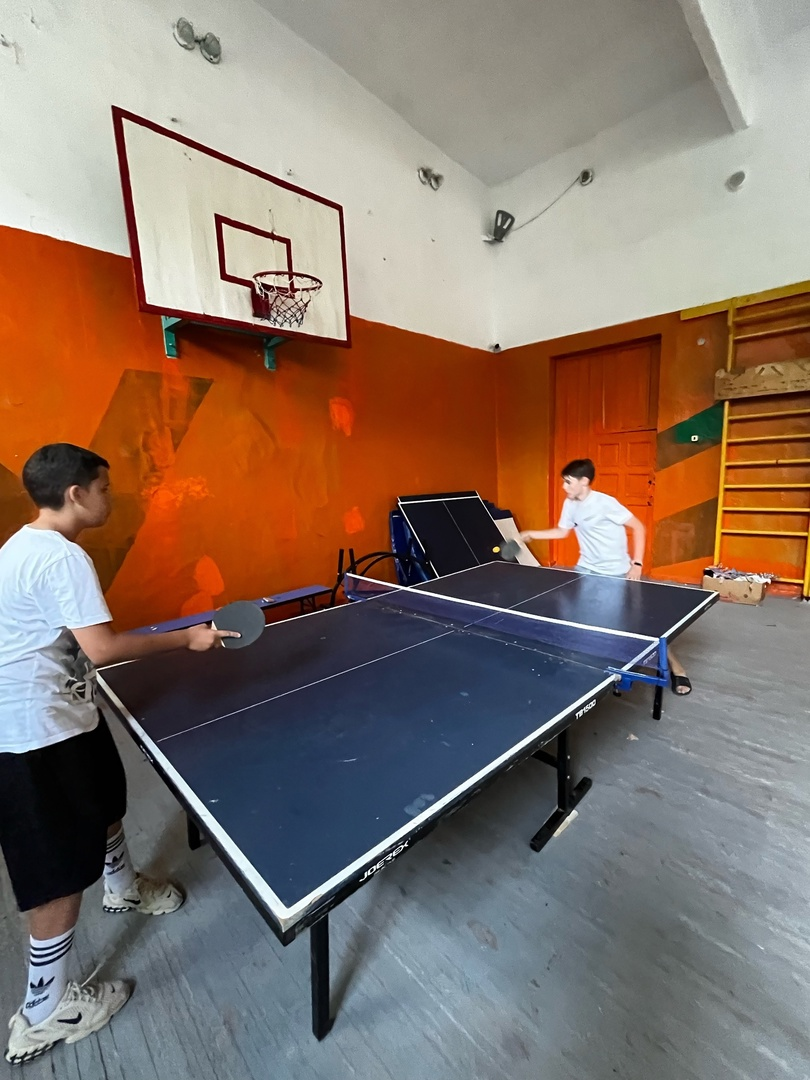 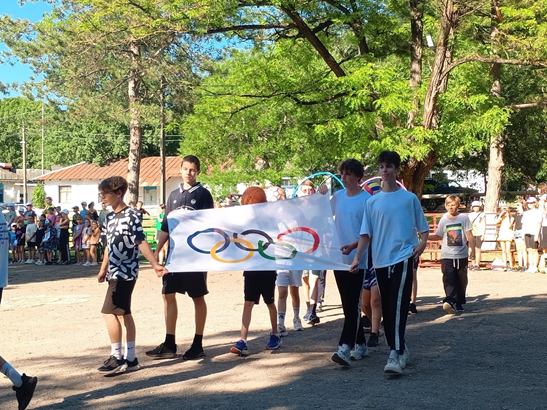 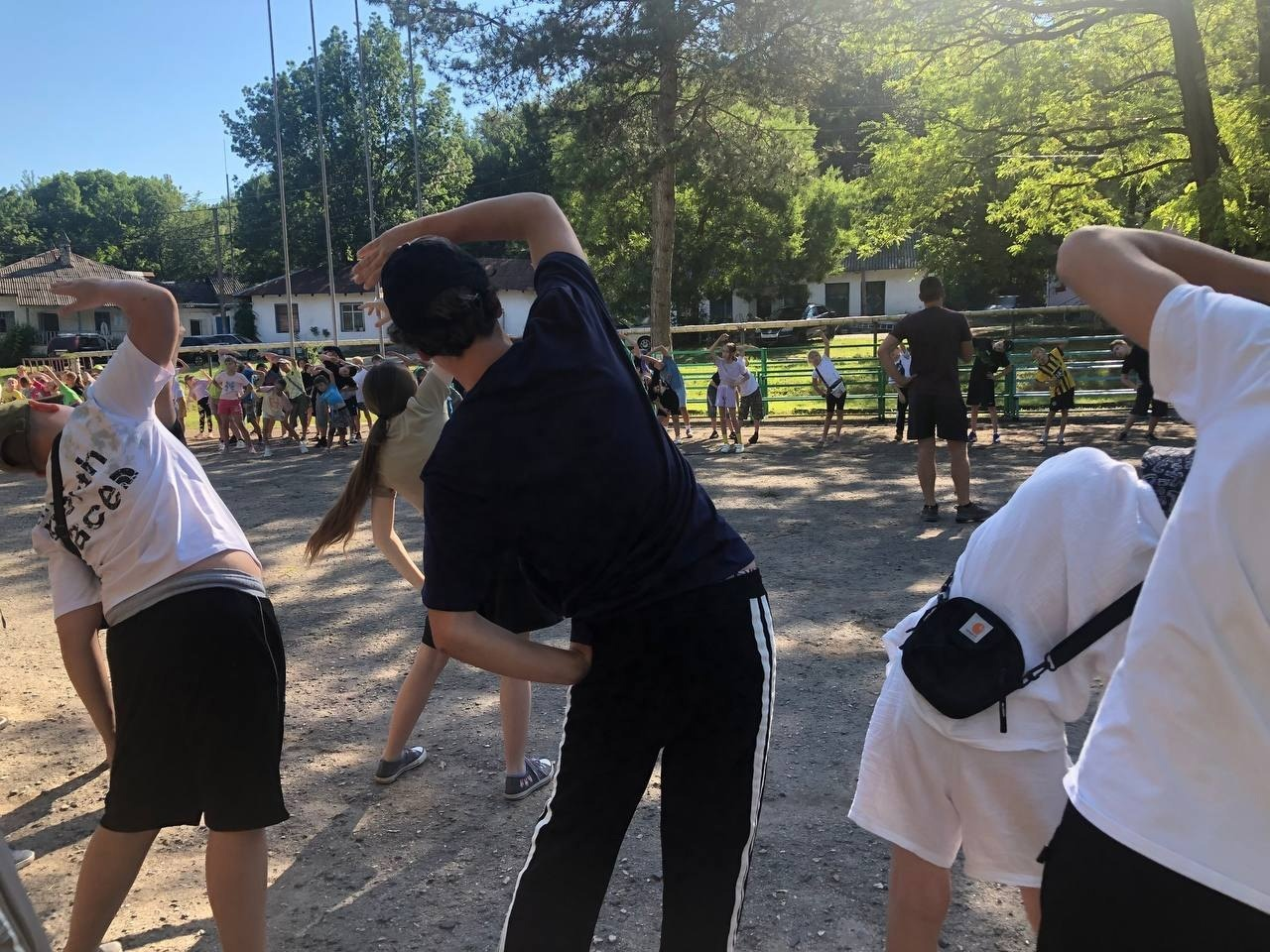 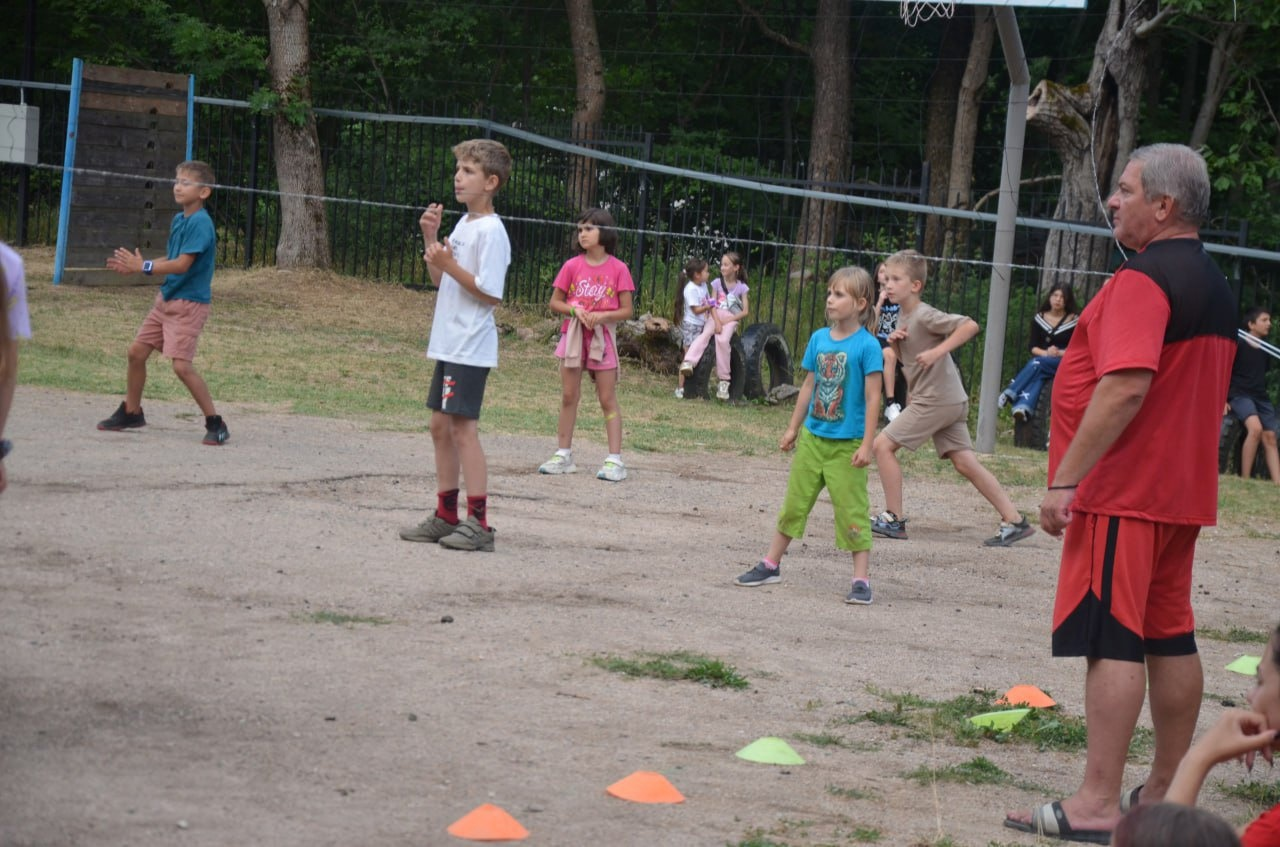 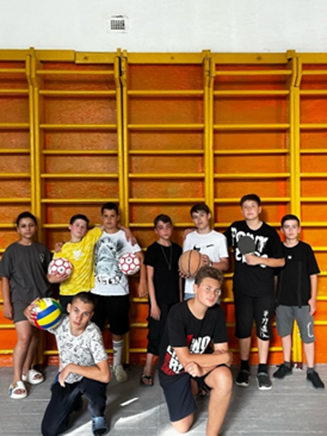 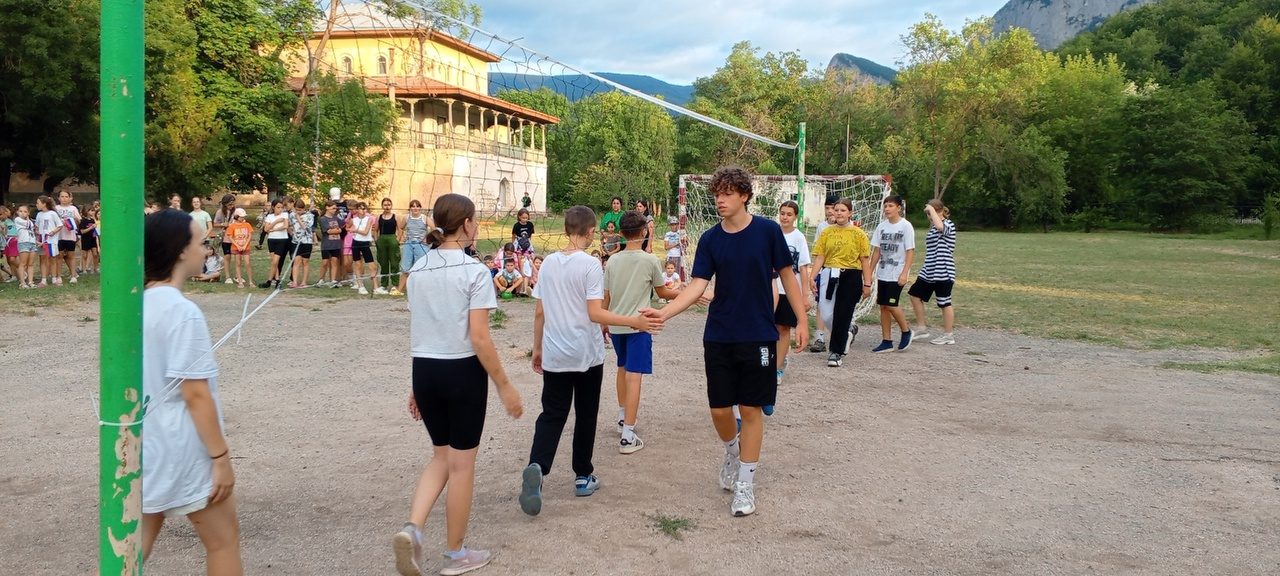 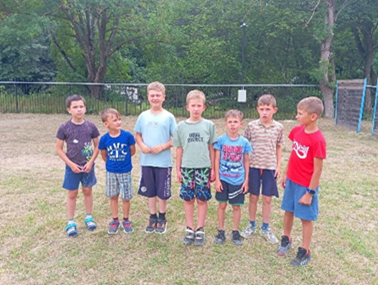 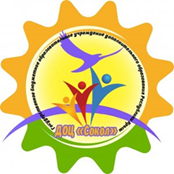 От Весёлых стартов до олимпийских высот
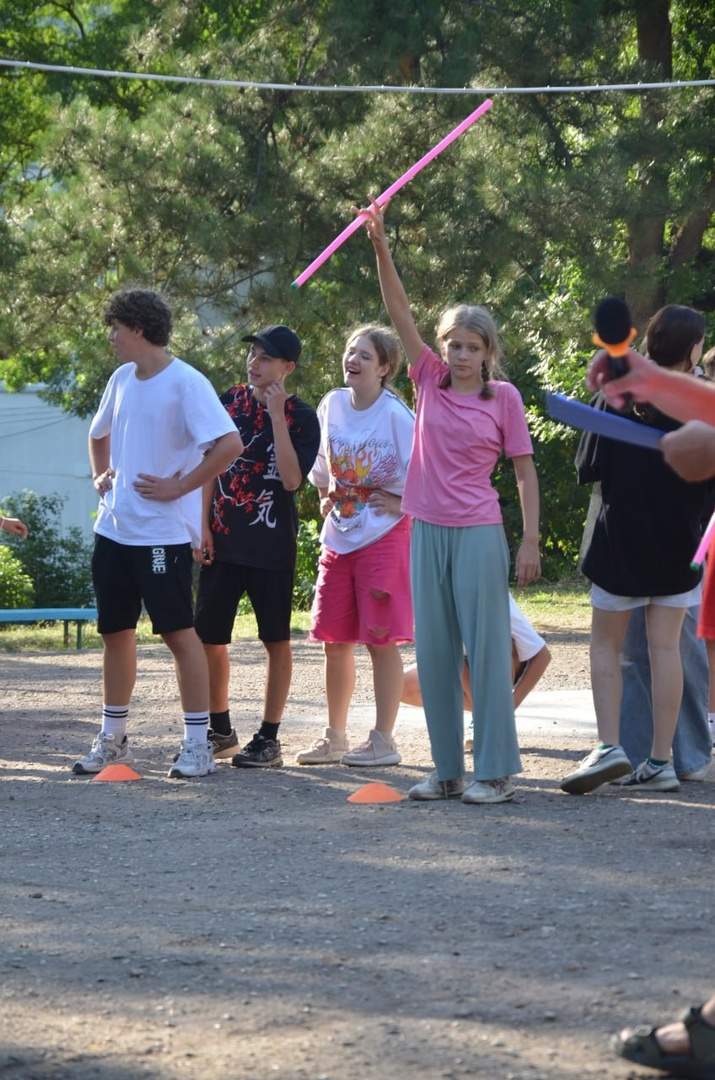 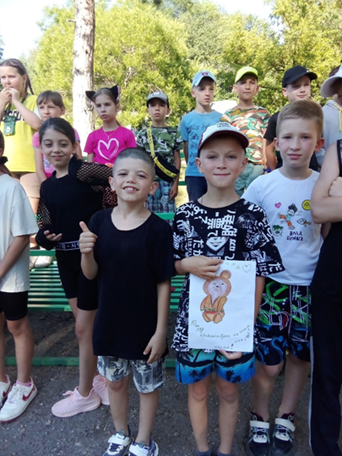 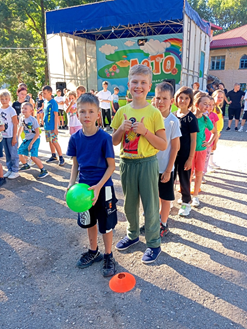 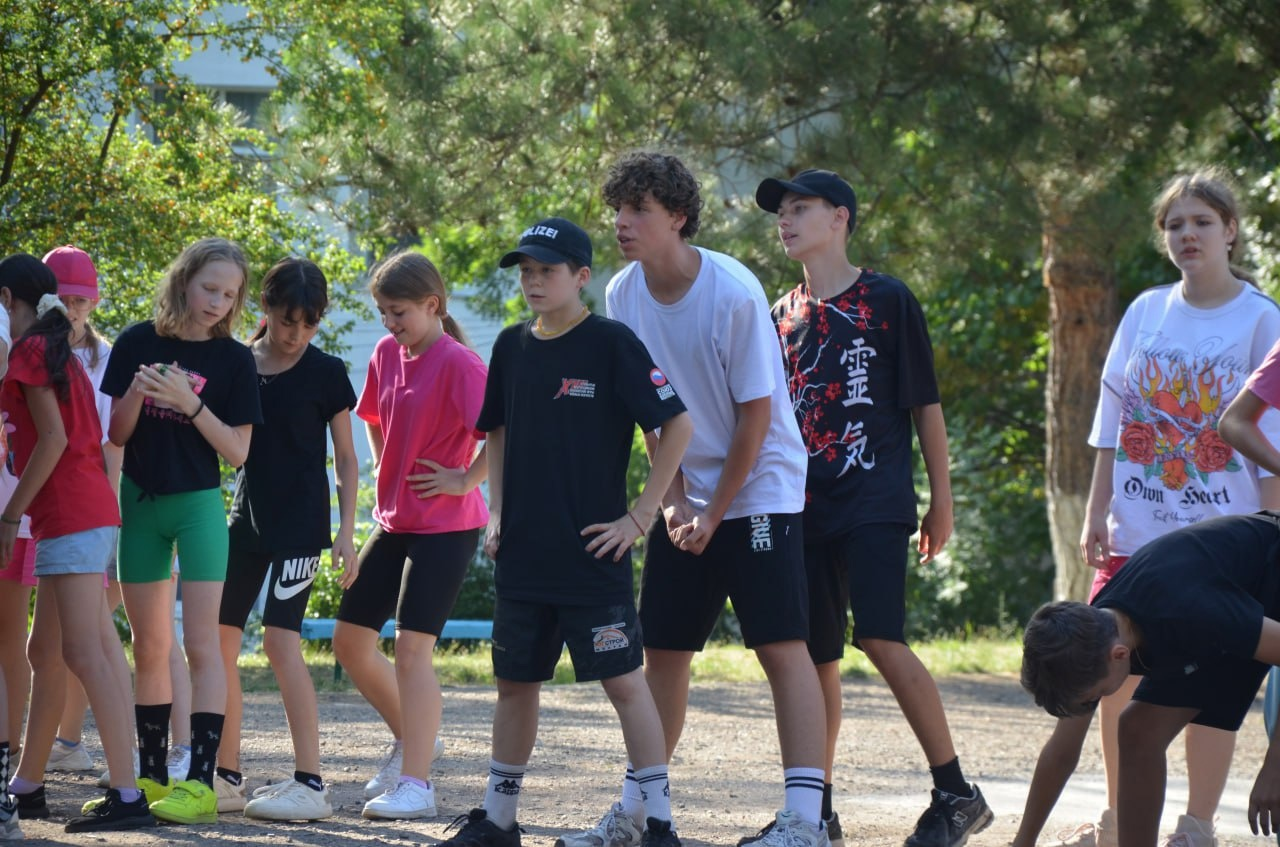 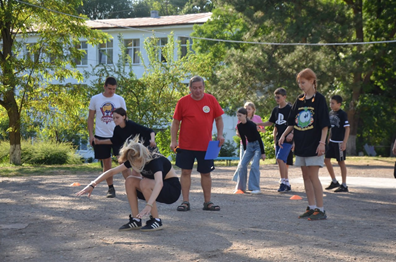 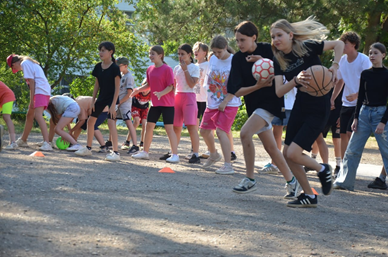 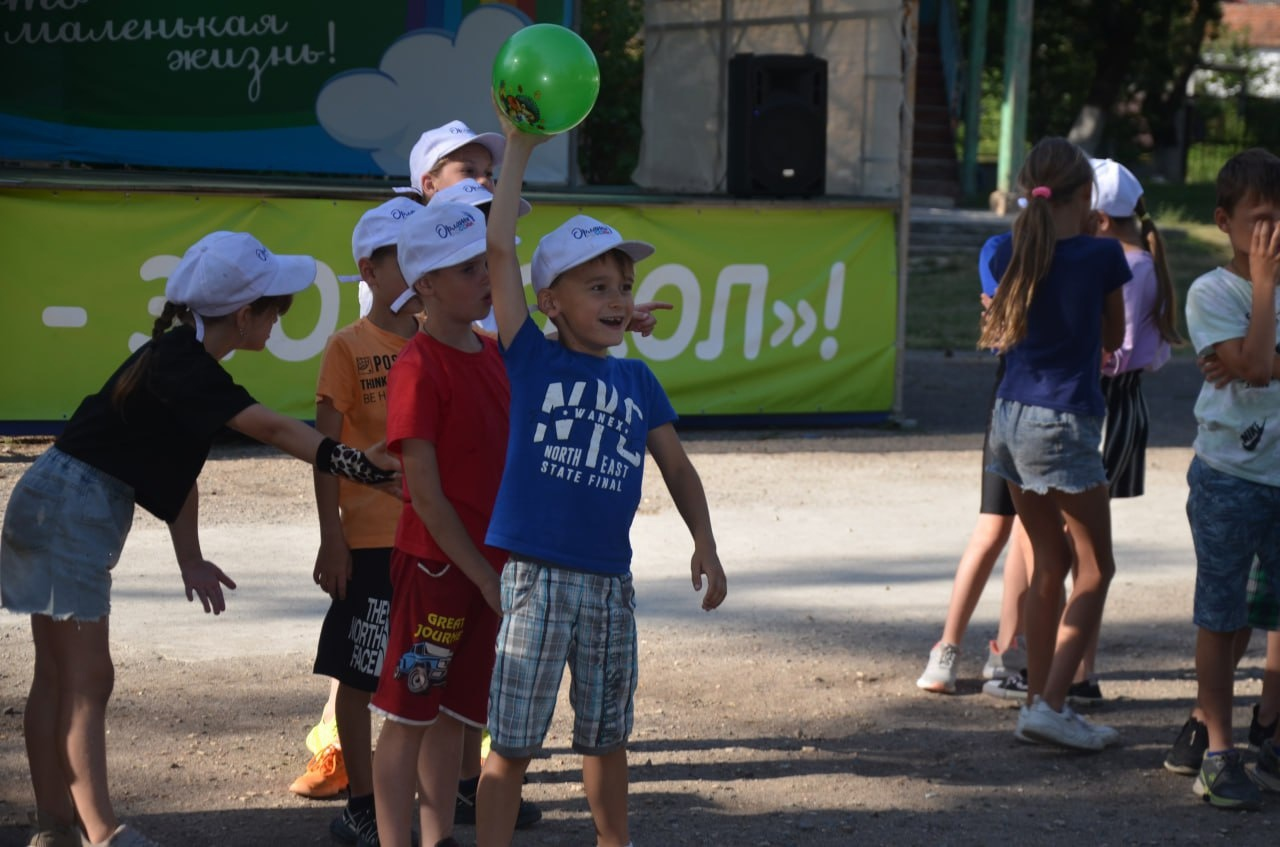 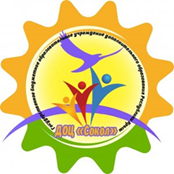 Освоение навыков исследовательской и природоохранной деятельности
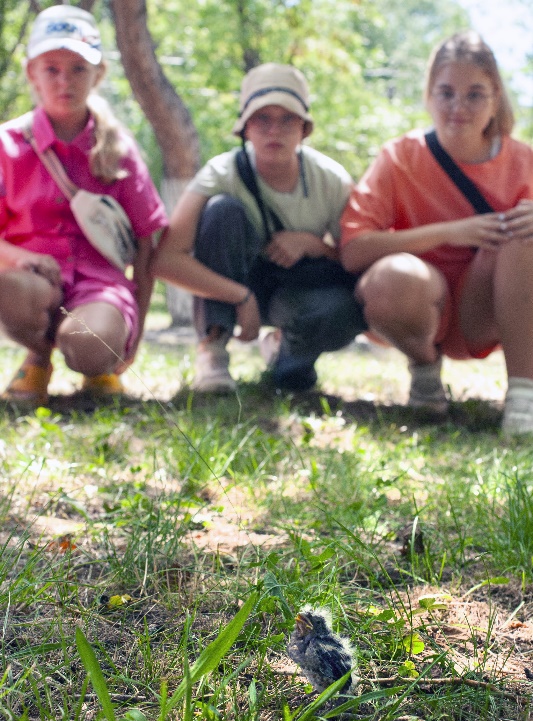 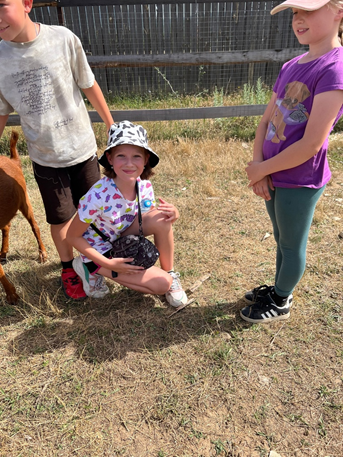 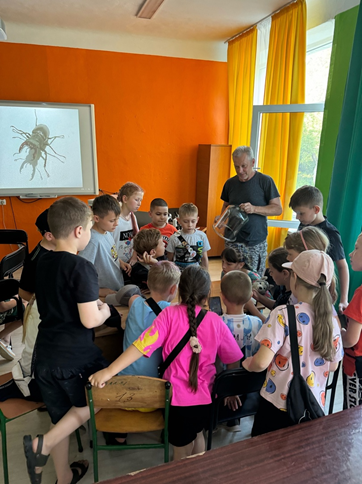 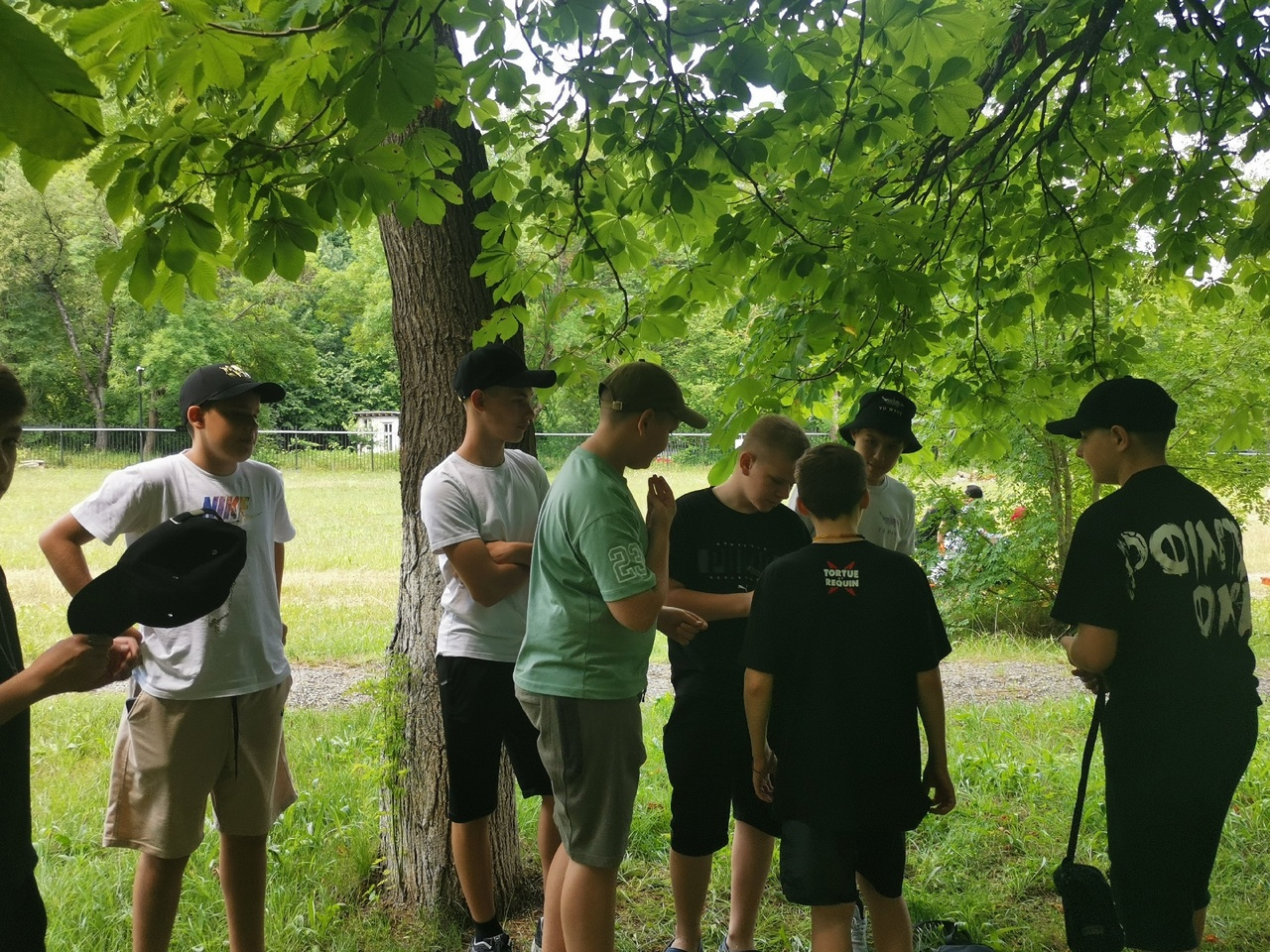 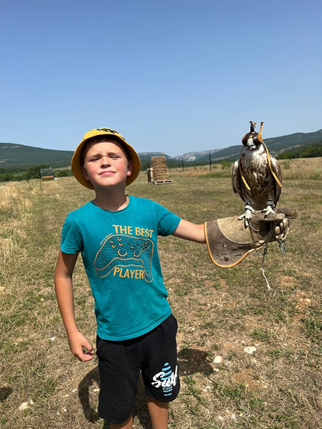 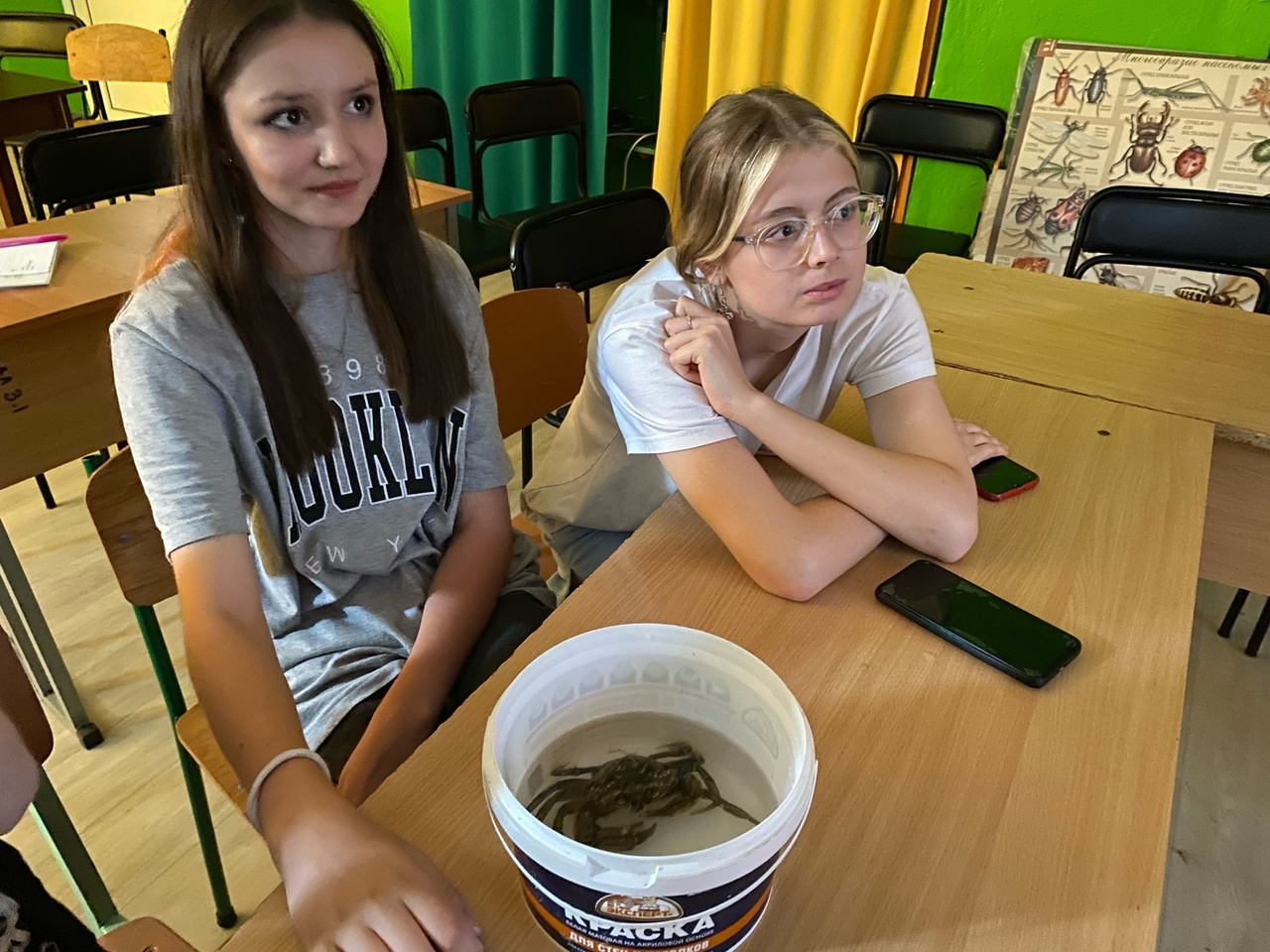 Последний день июня , встреча со слётками.
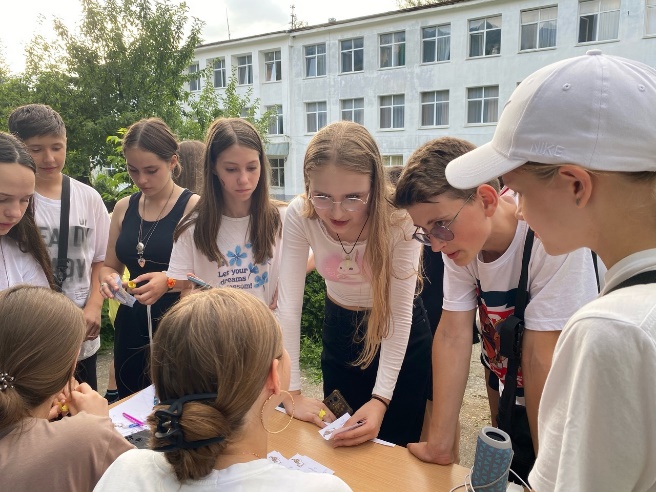 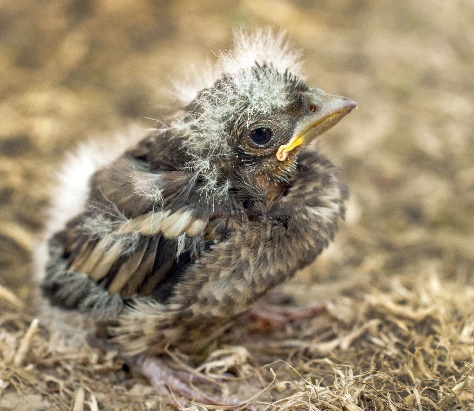 Интерес к экологии и туризму
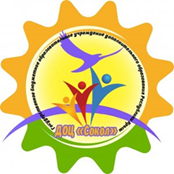 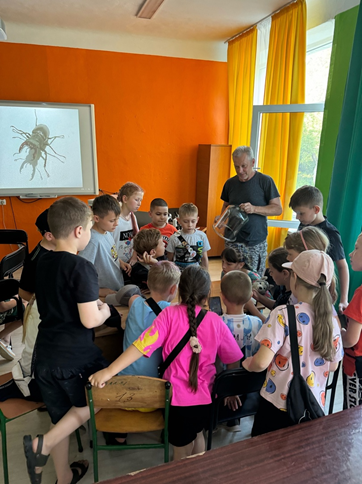 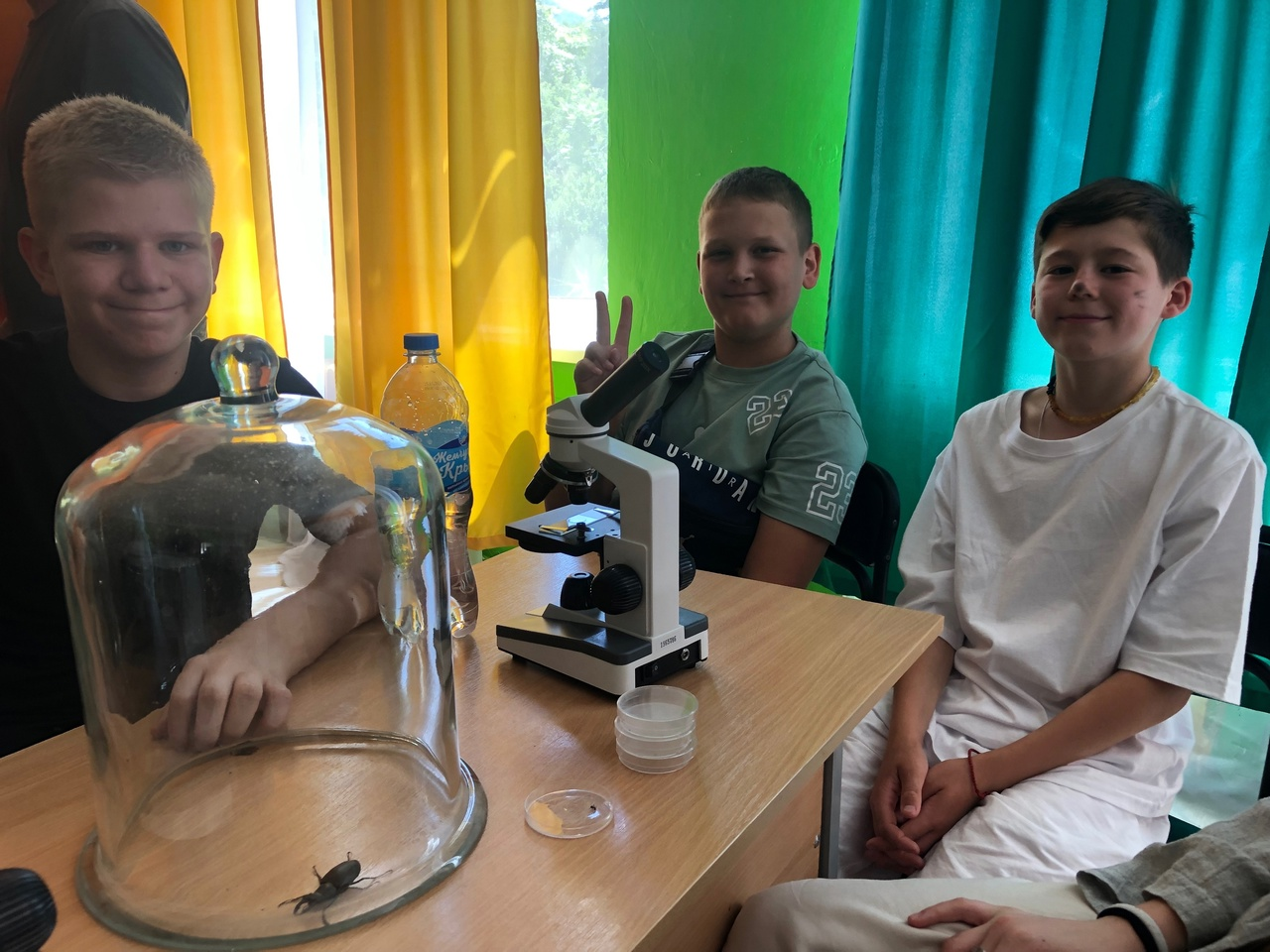 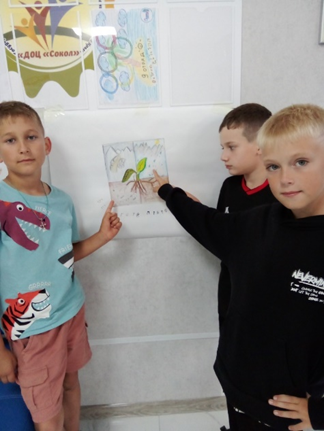 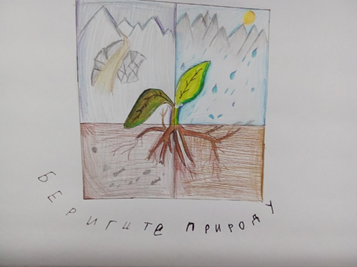 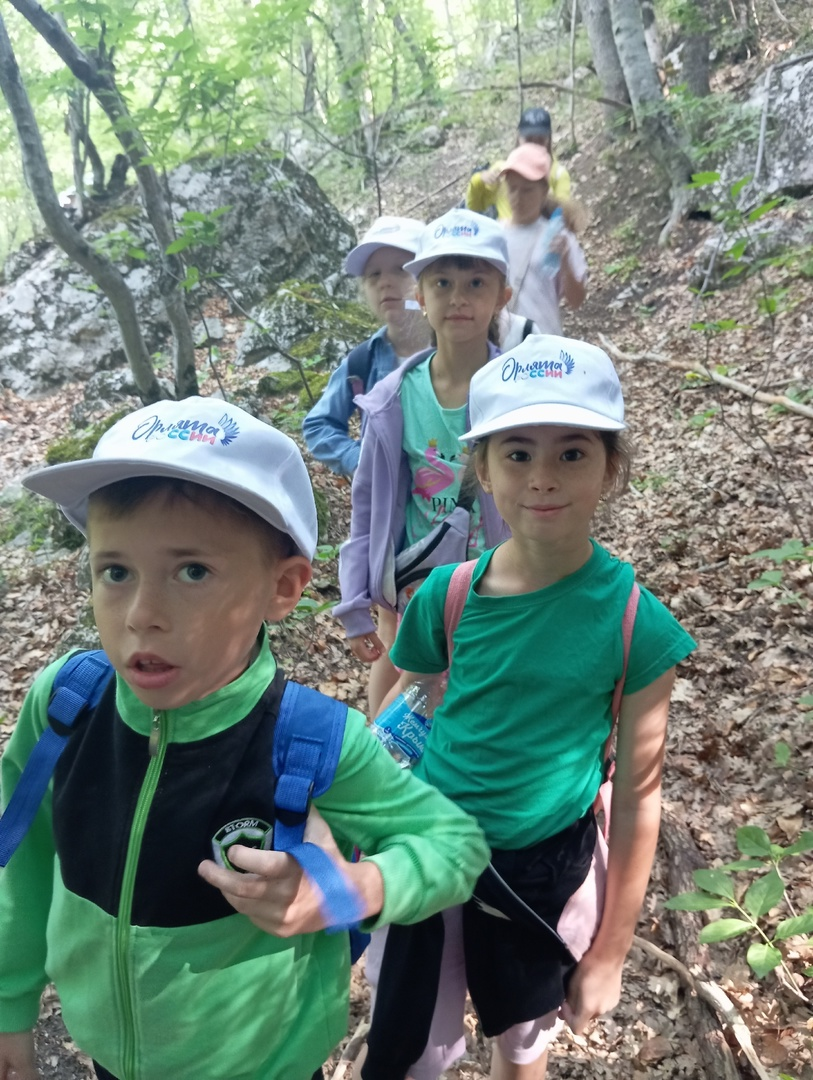 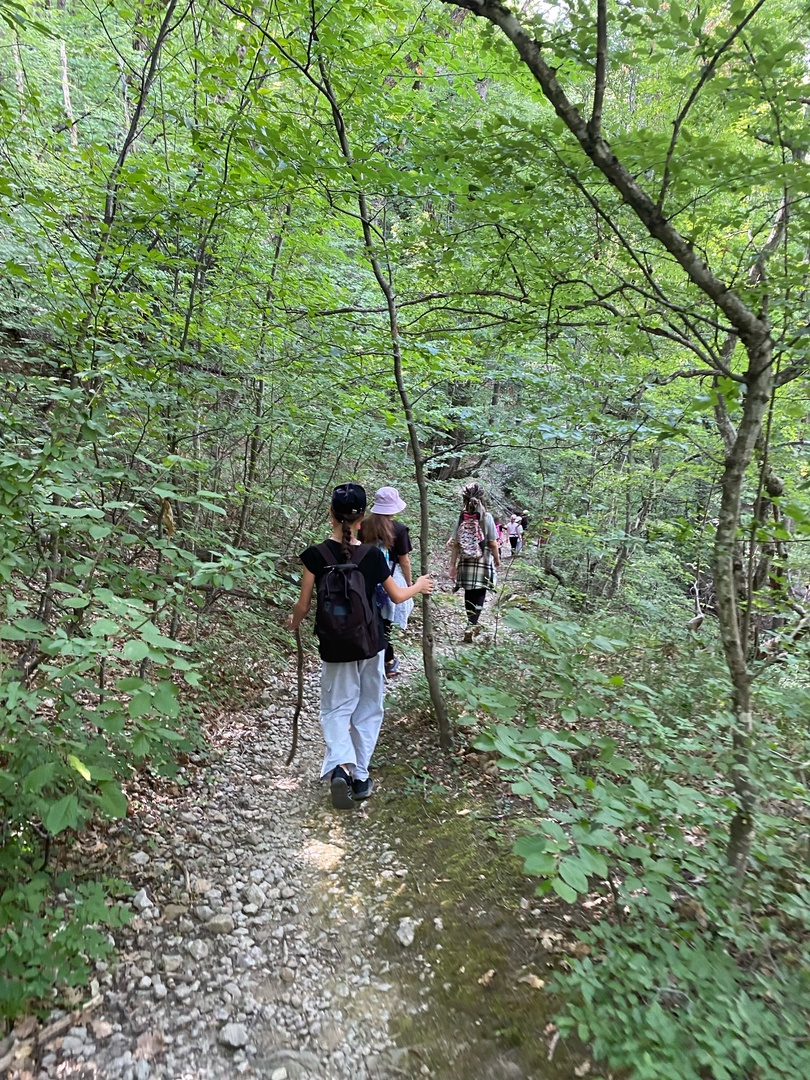 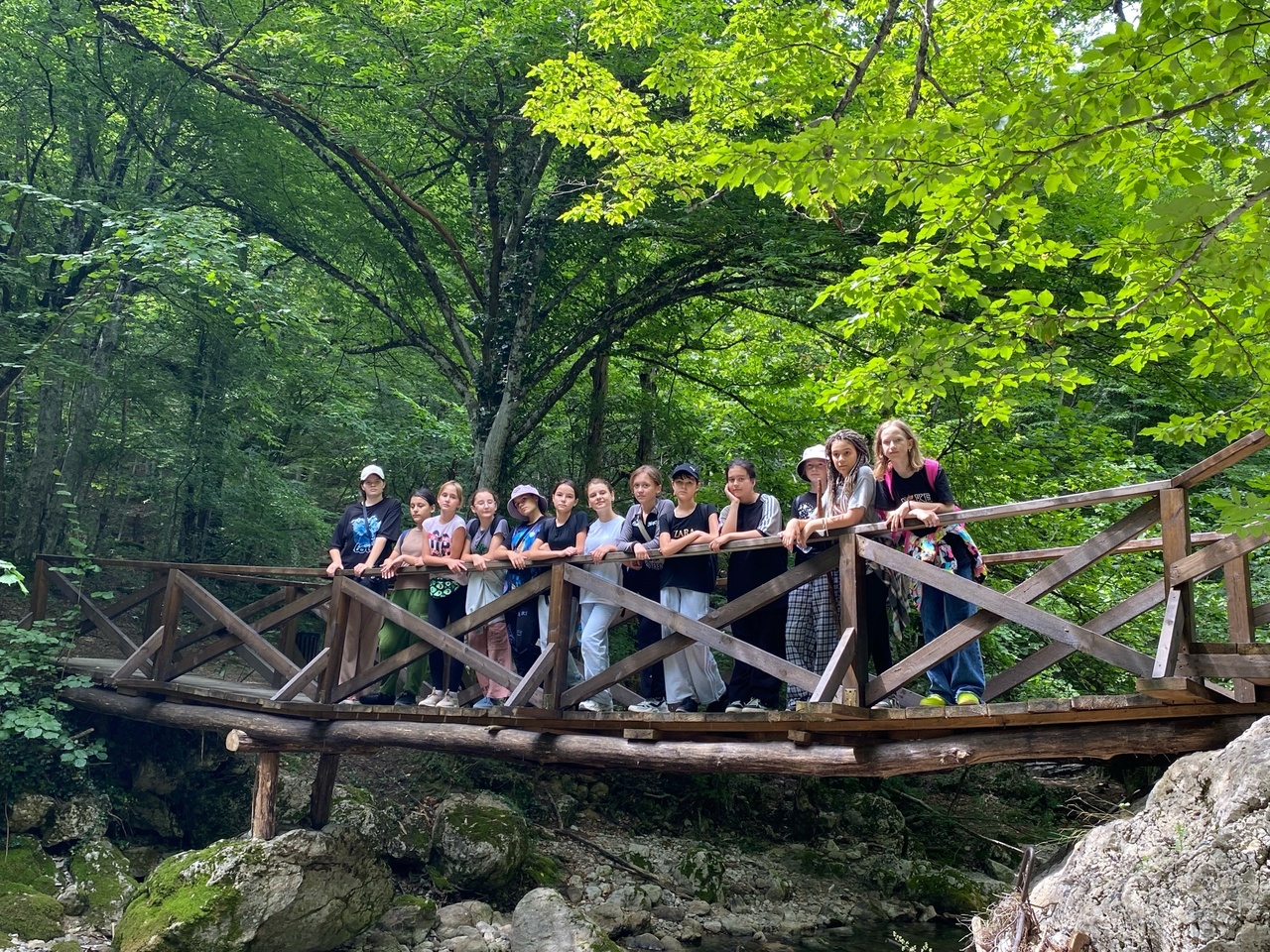 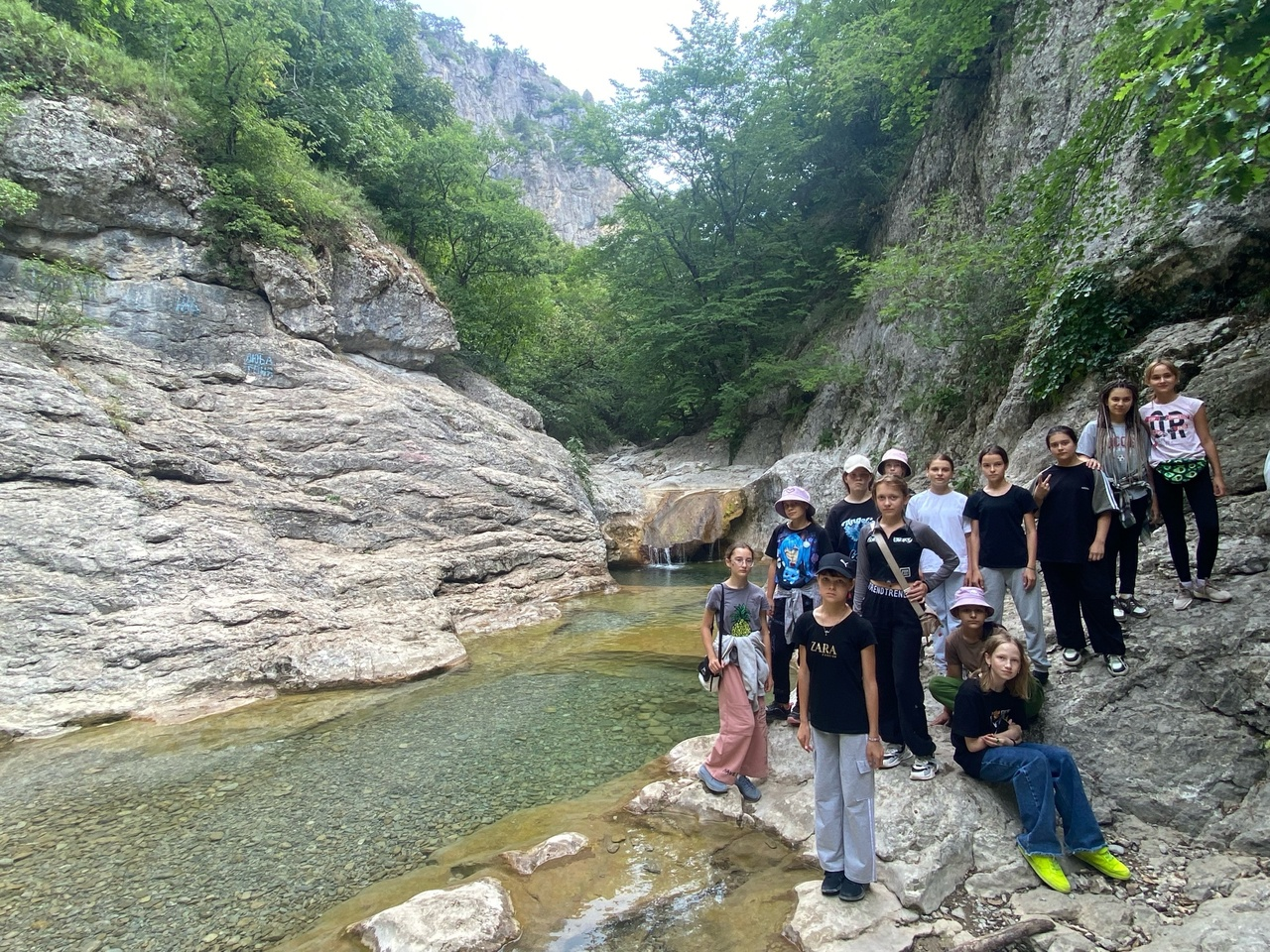 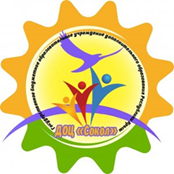 Использование  потенциала внешней образовательной среды
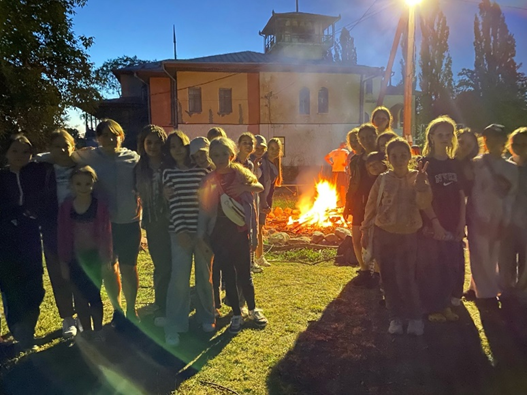 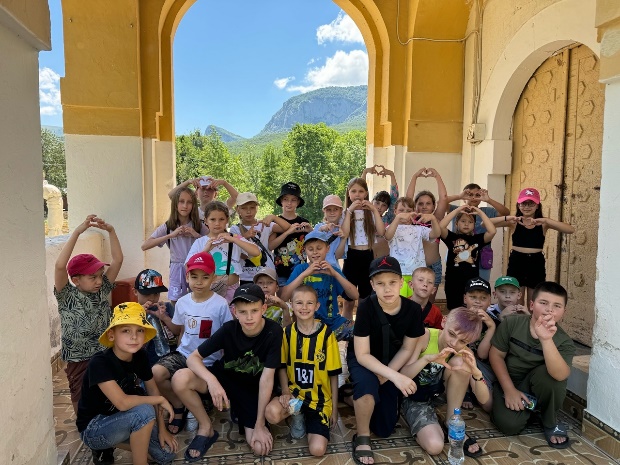 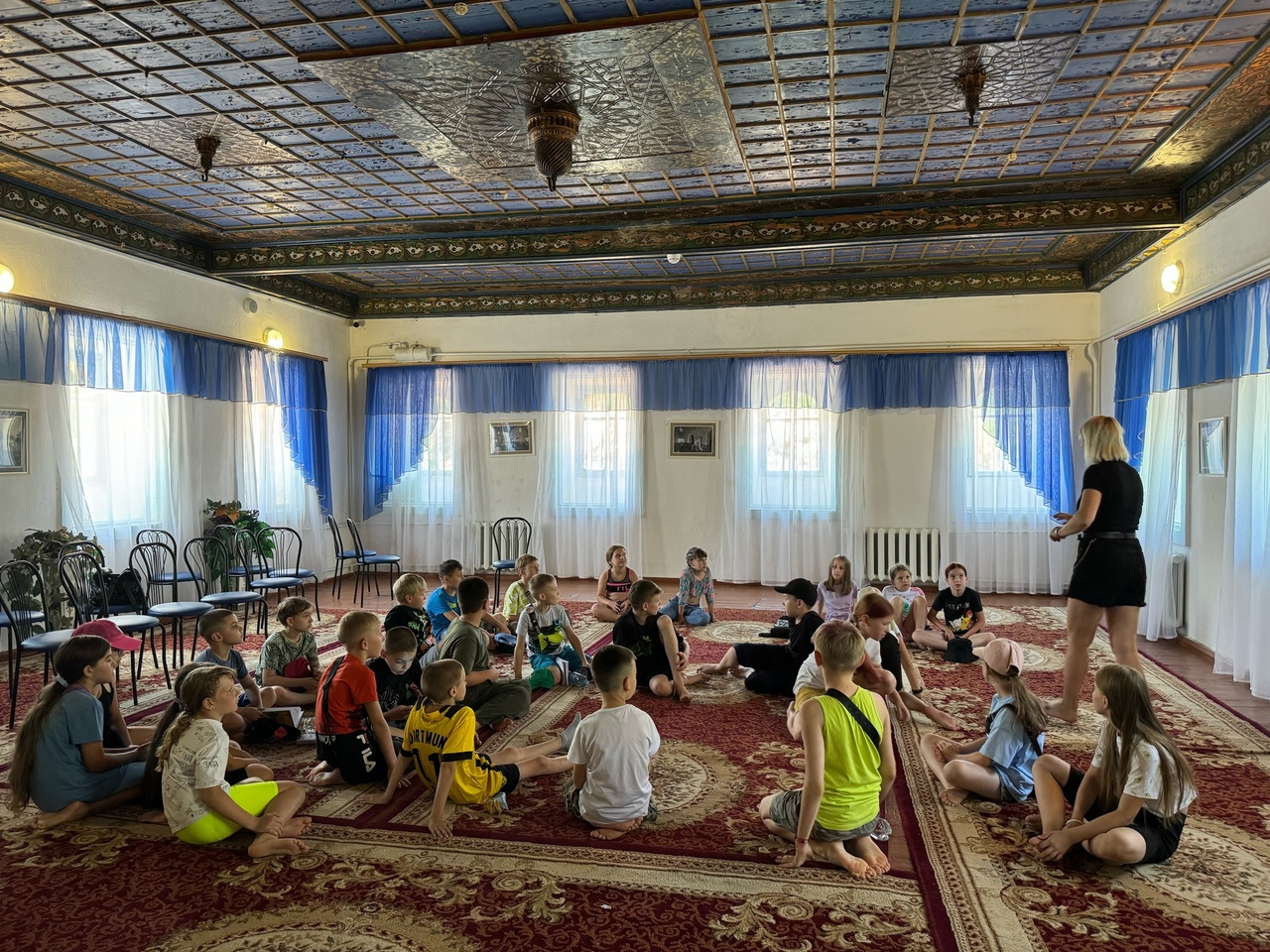 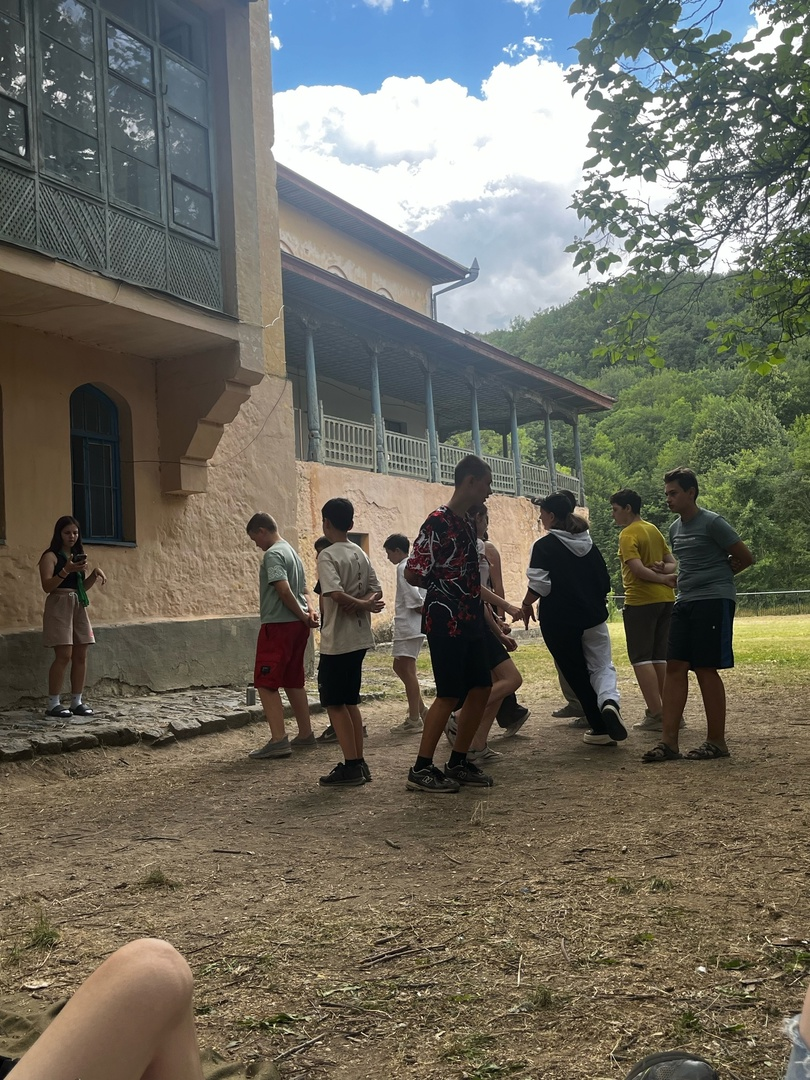 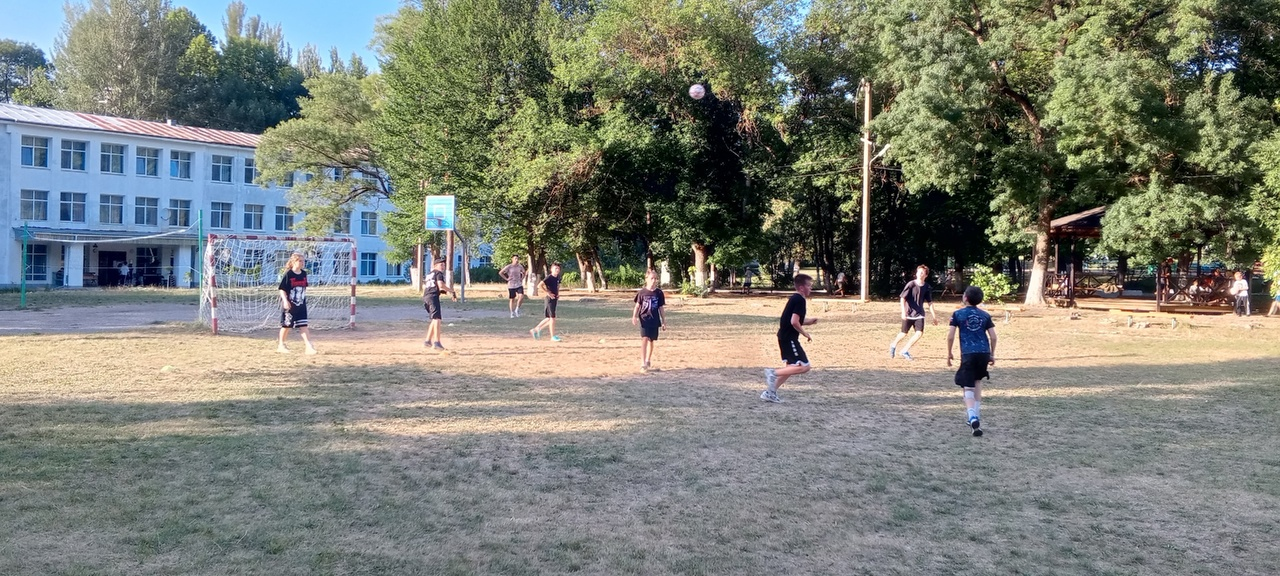 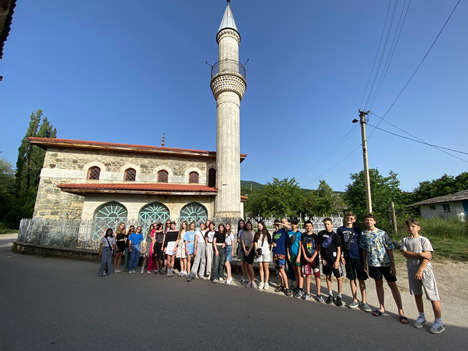 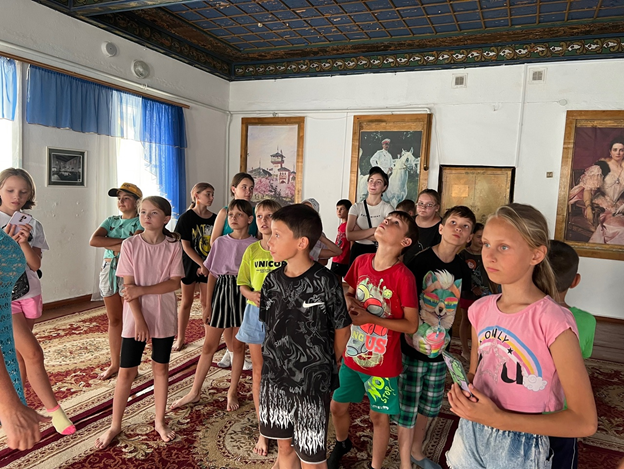 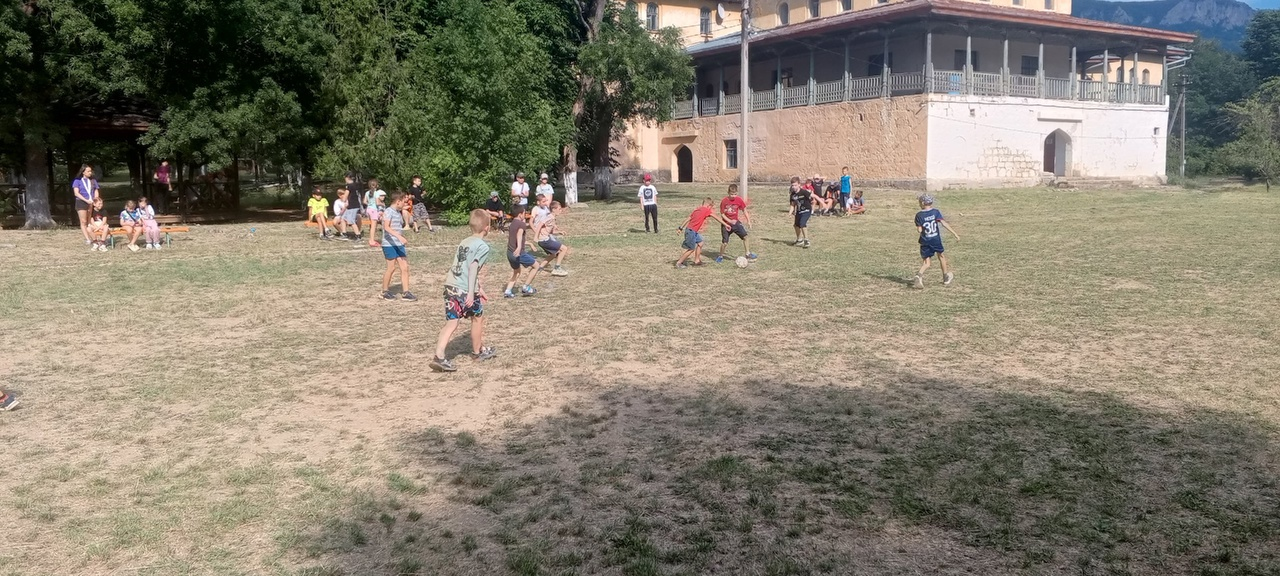 Очень любим рисовать…
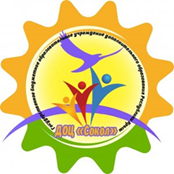 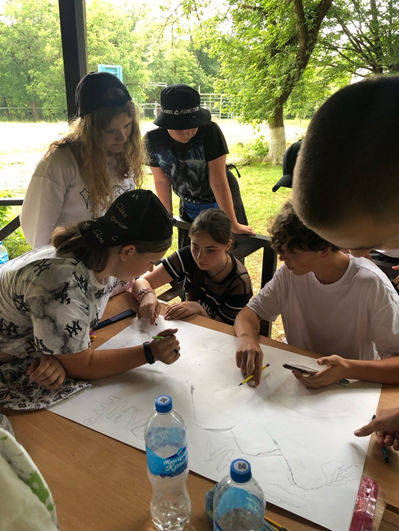 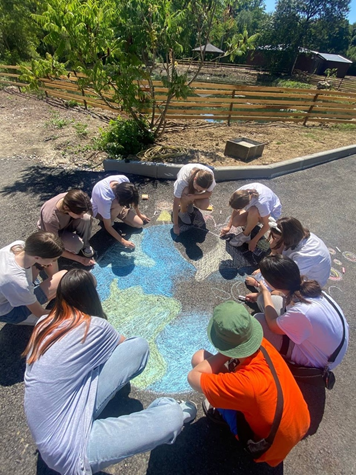 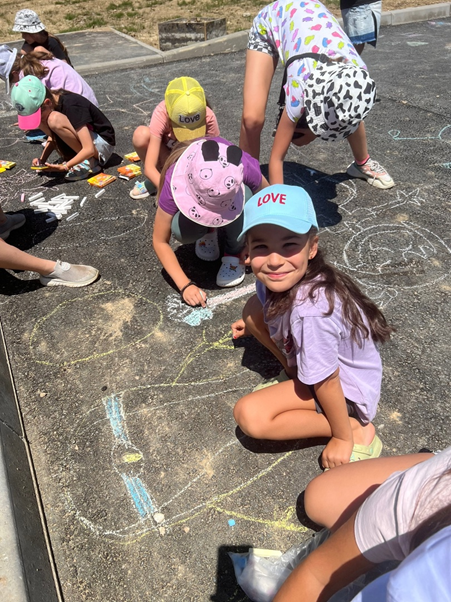 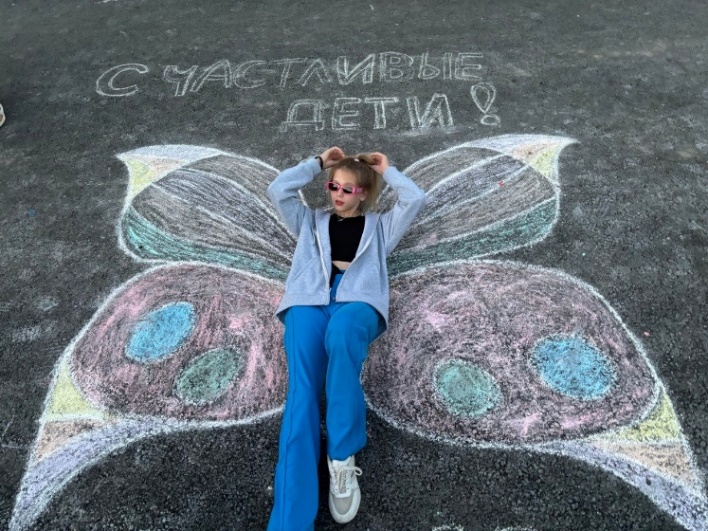 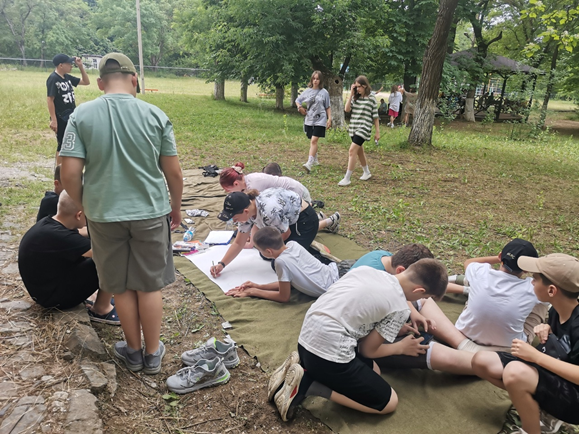 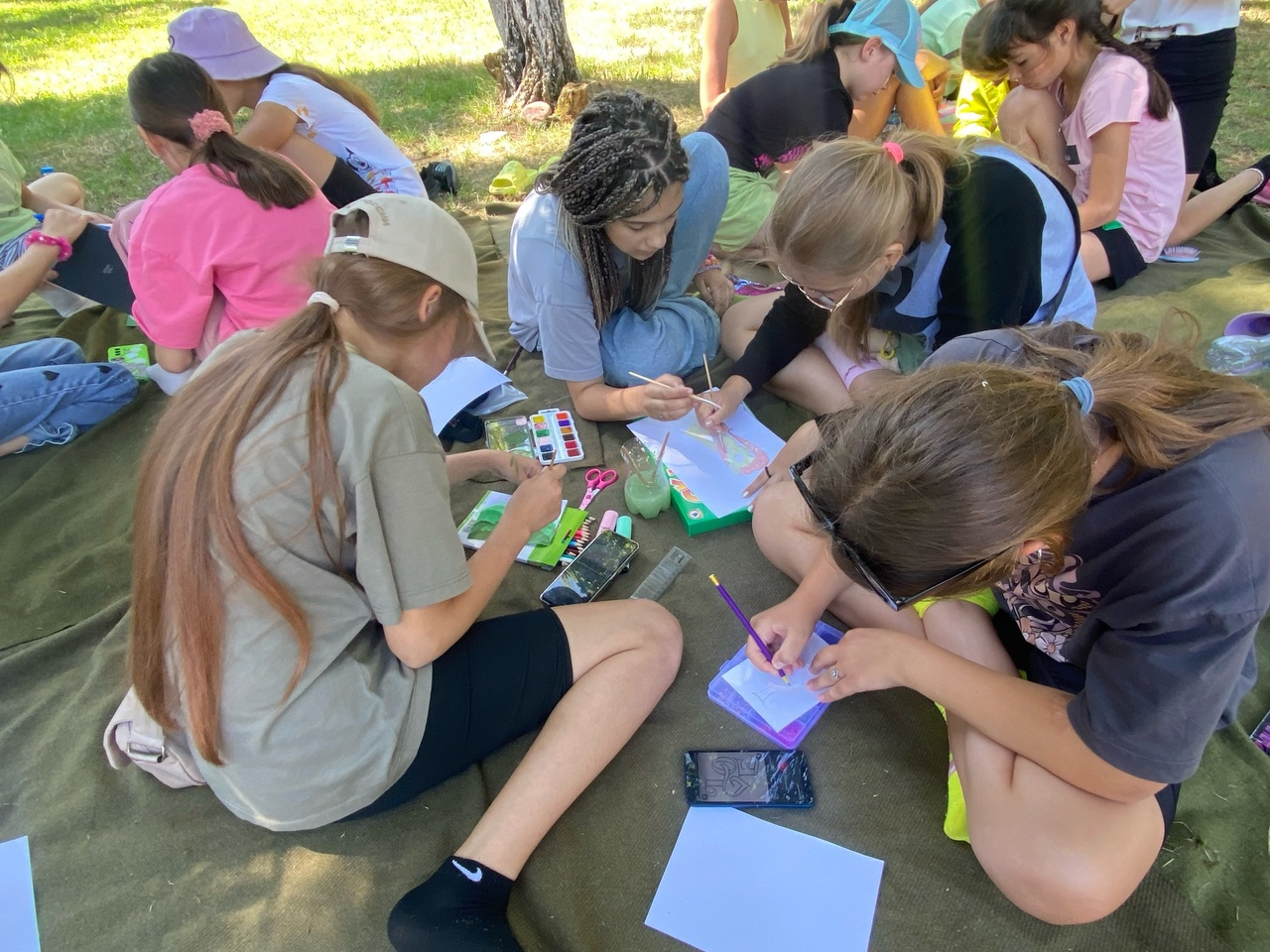 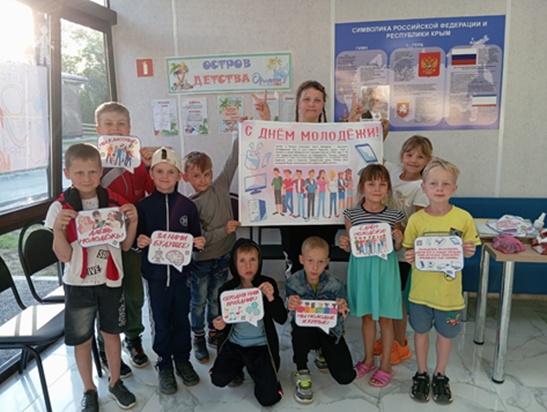 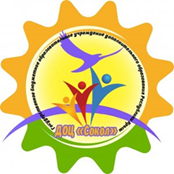 Про друзей  МЫ, вместе!
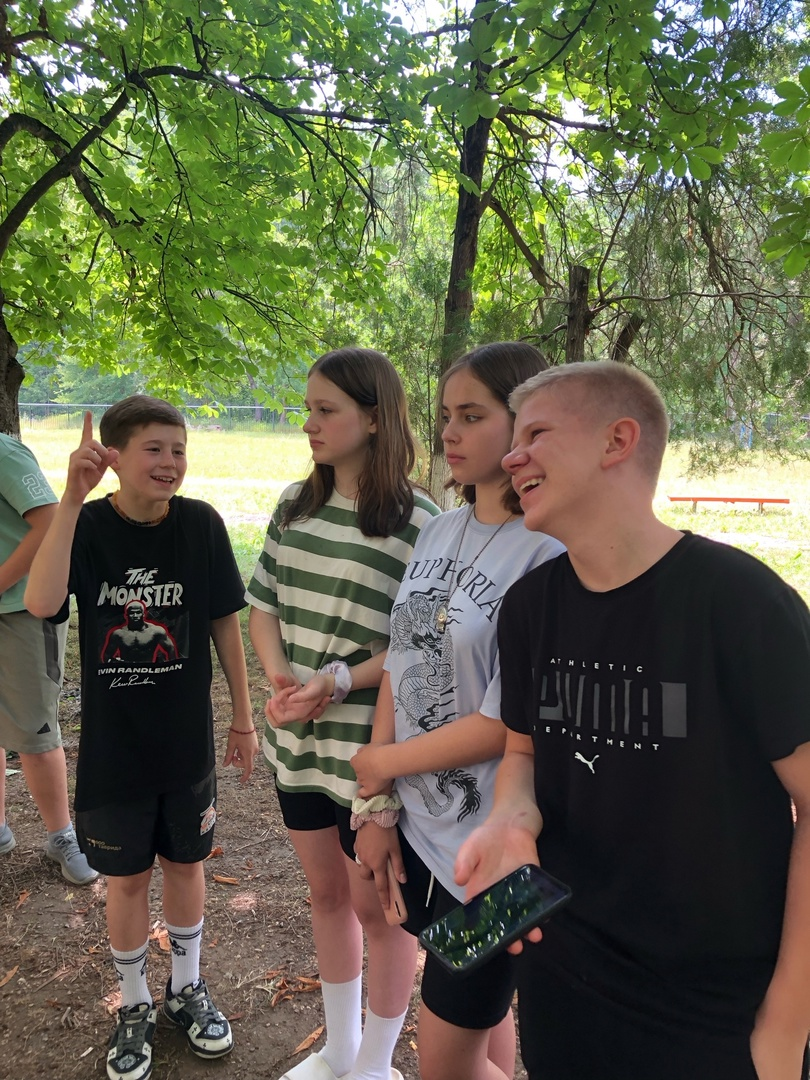 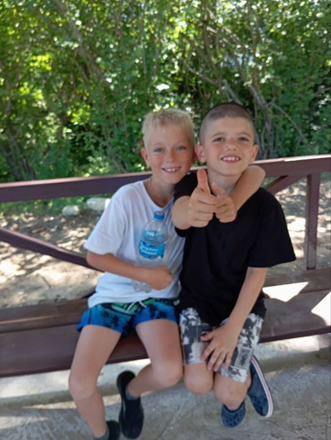 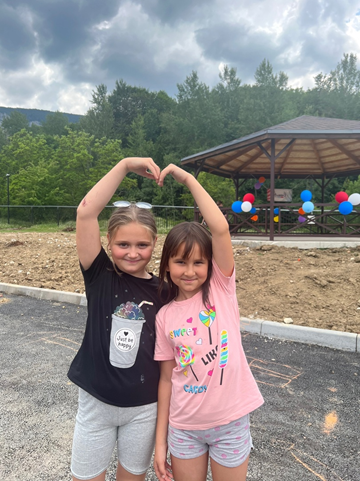 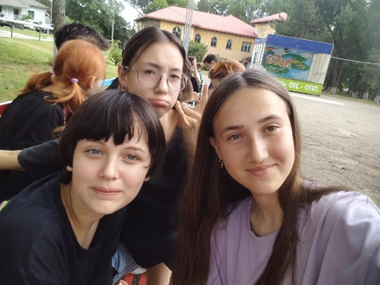 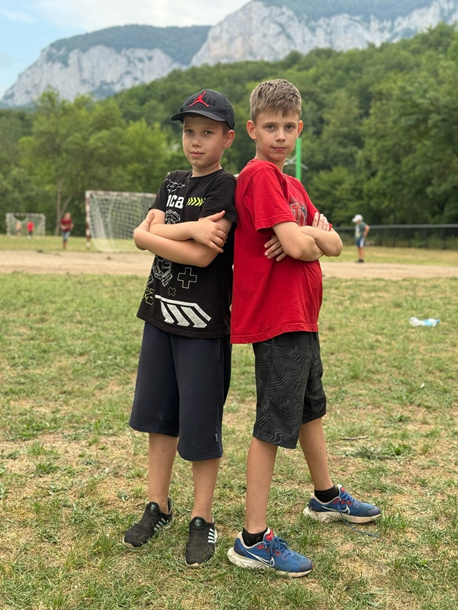 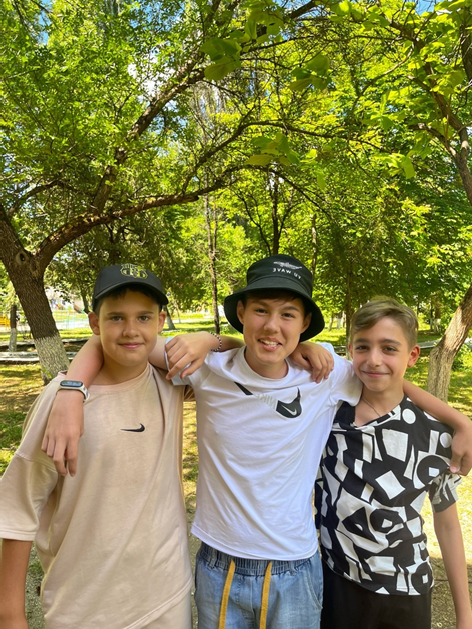 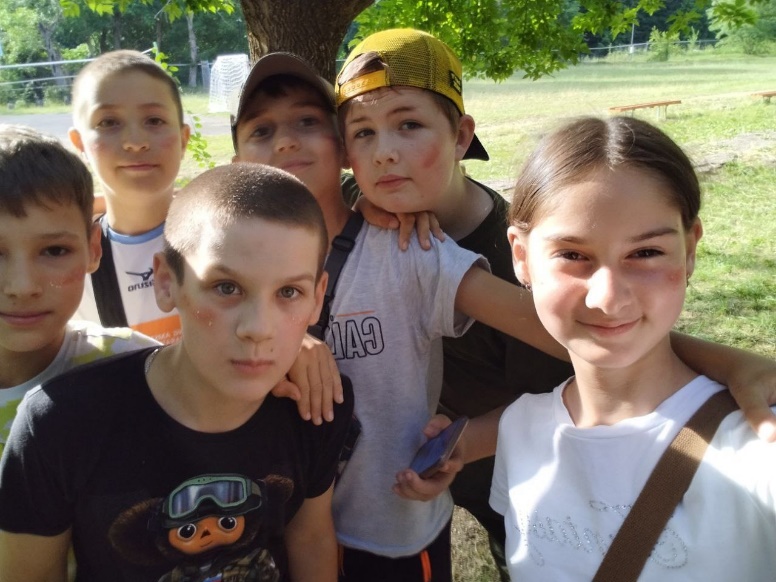 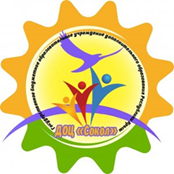 Отдых - это не безделье
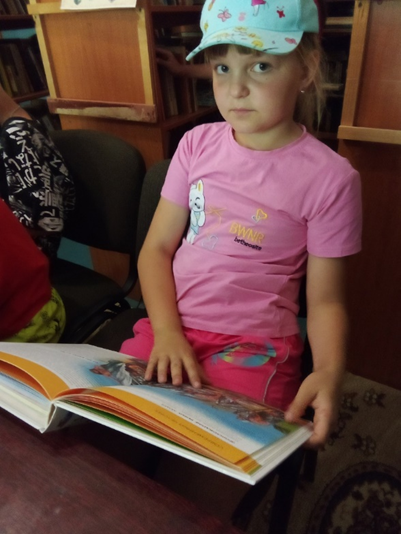 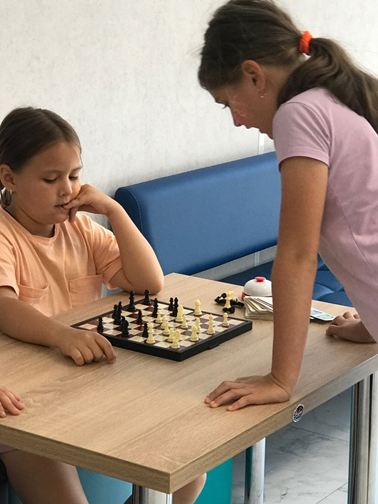 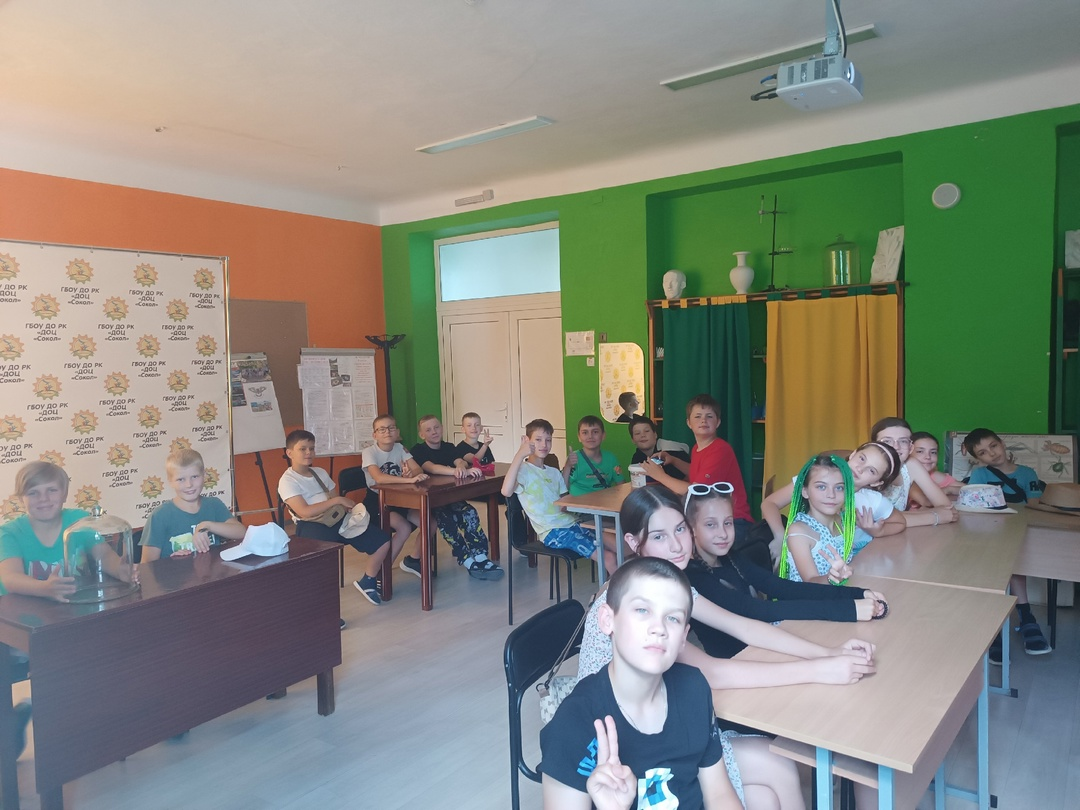 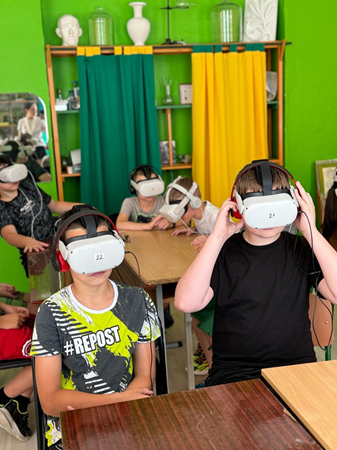 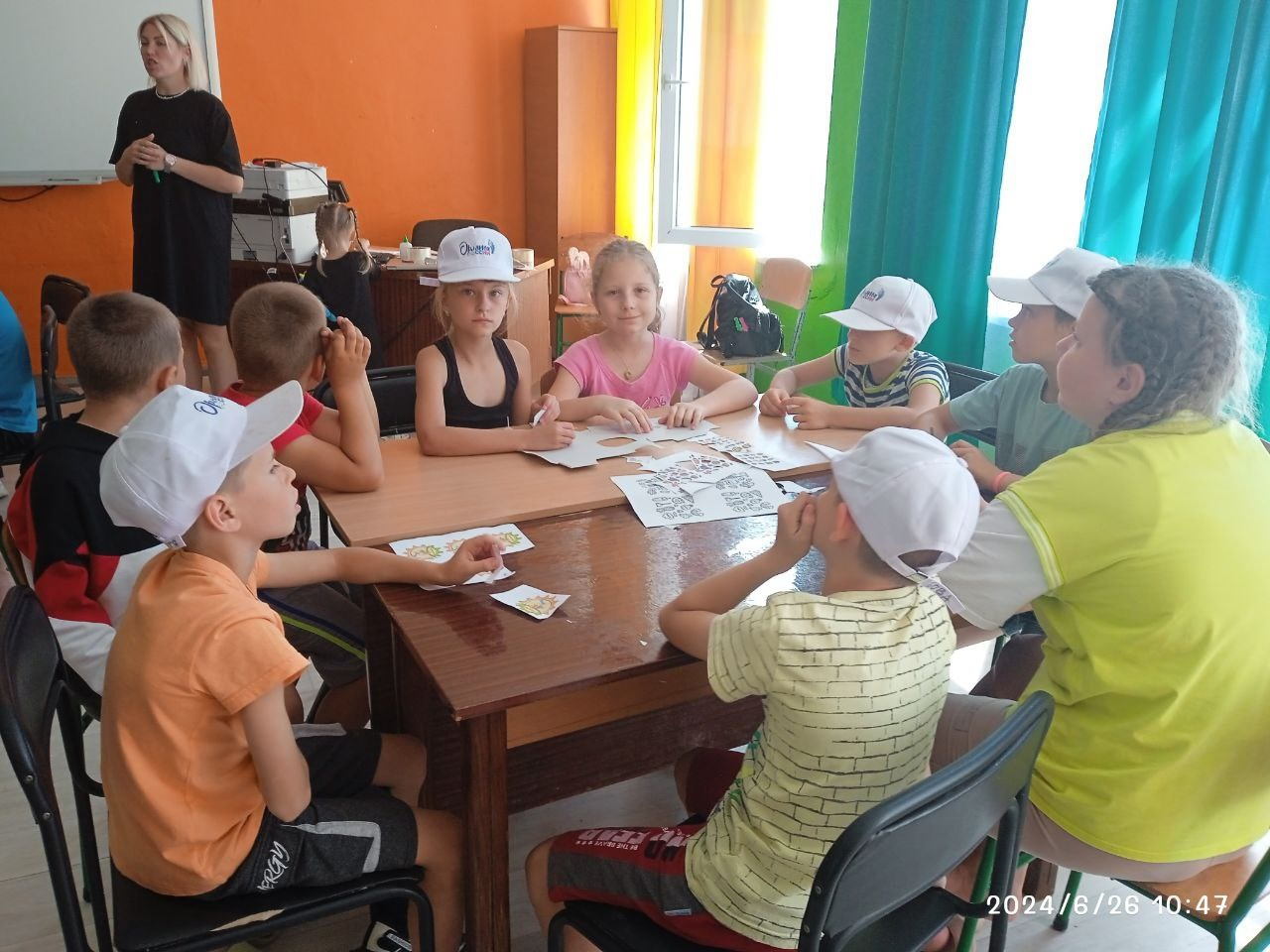 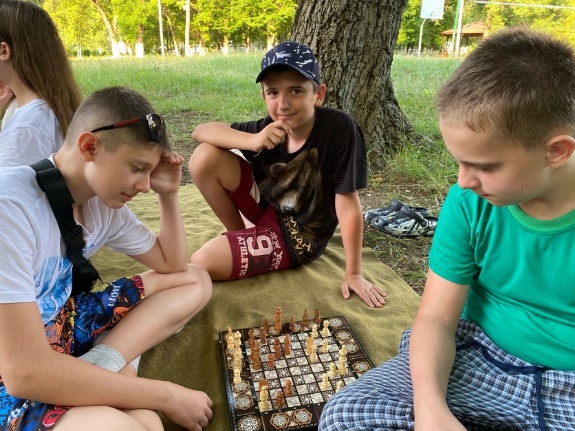 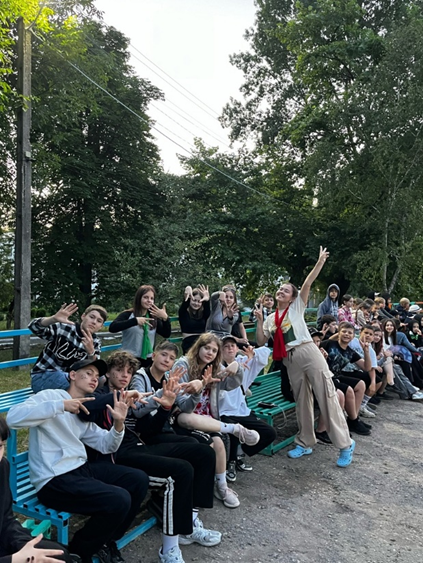 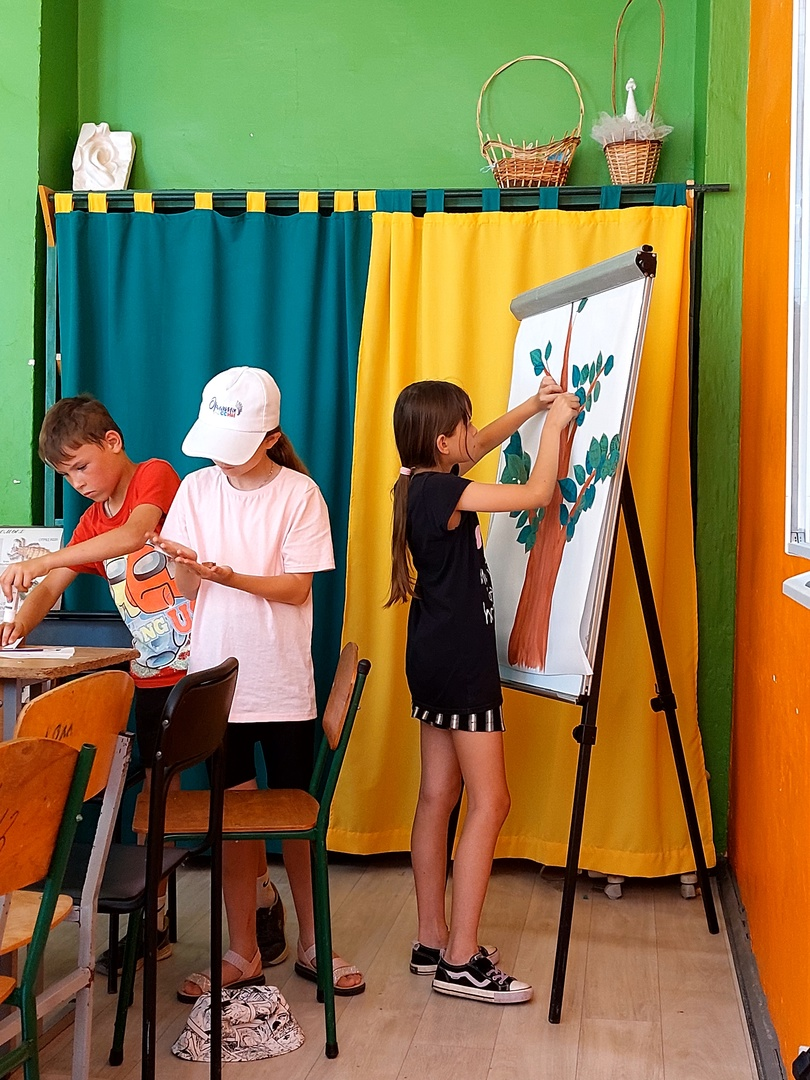 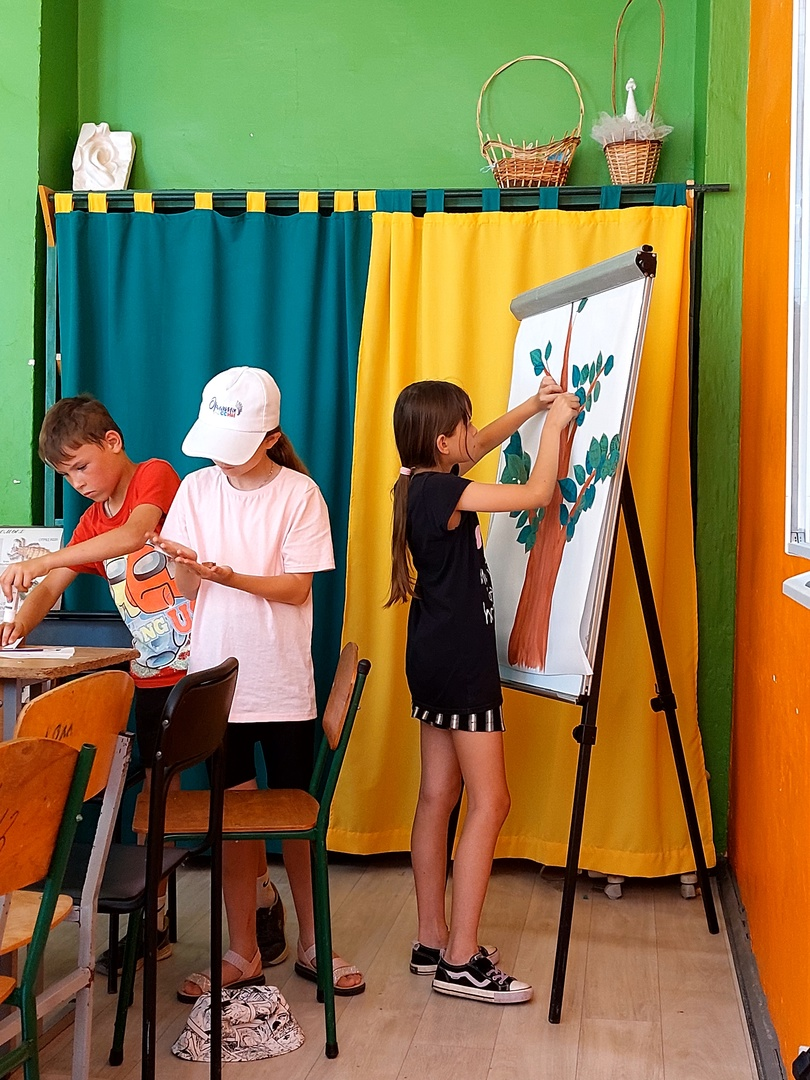 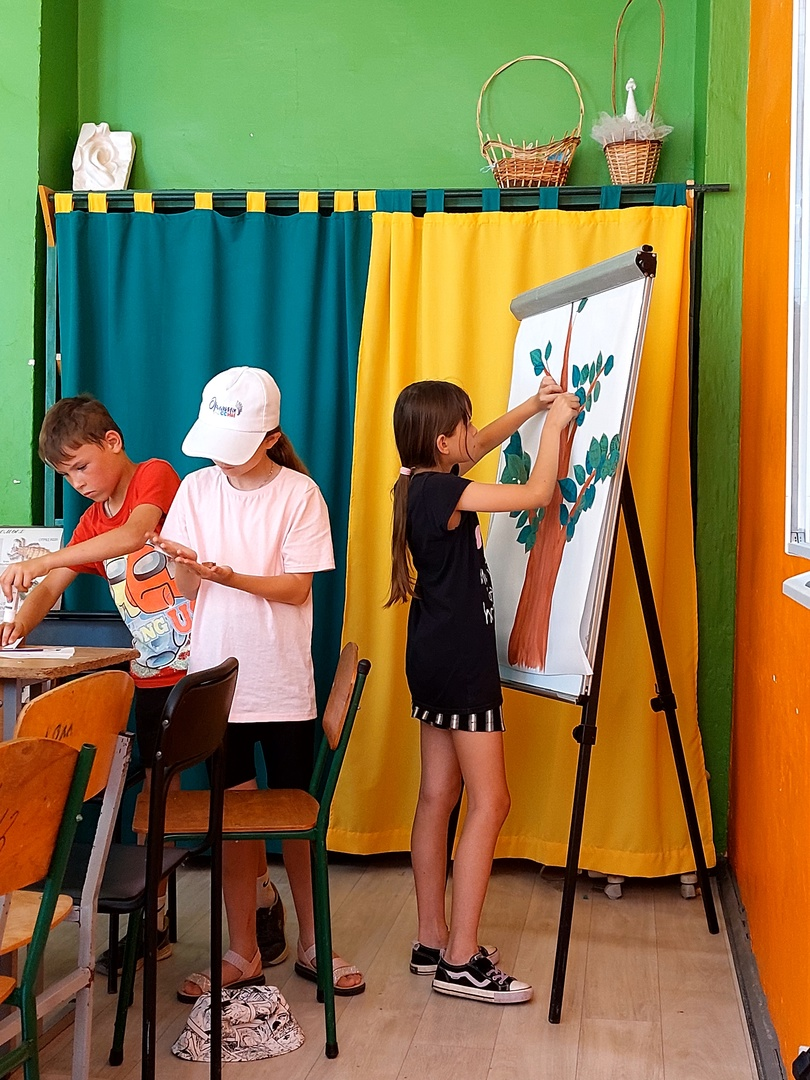 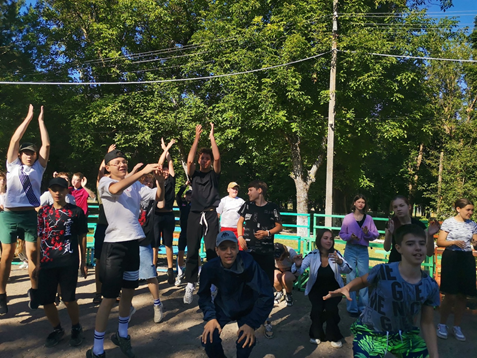 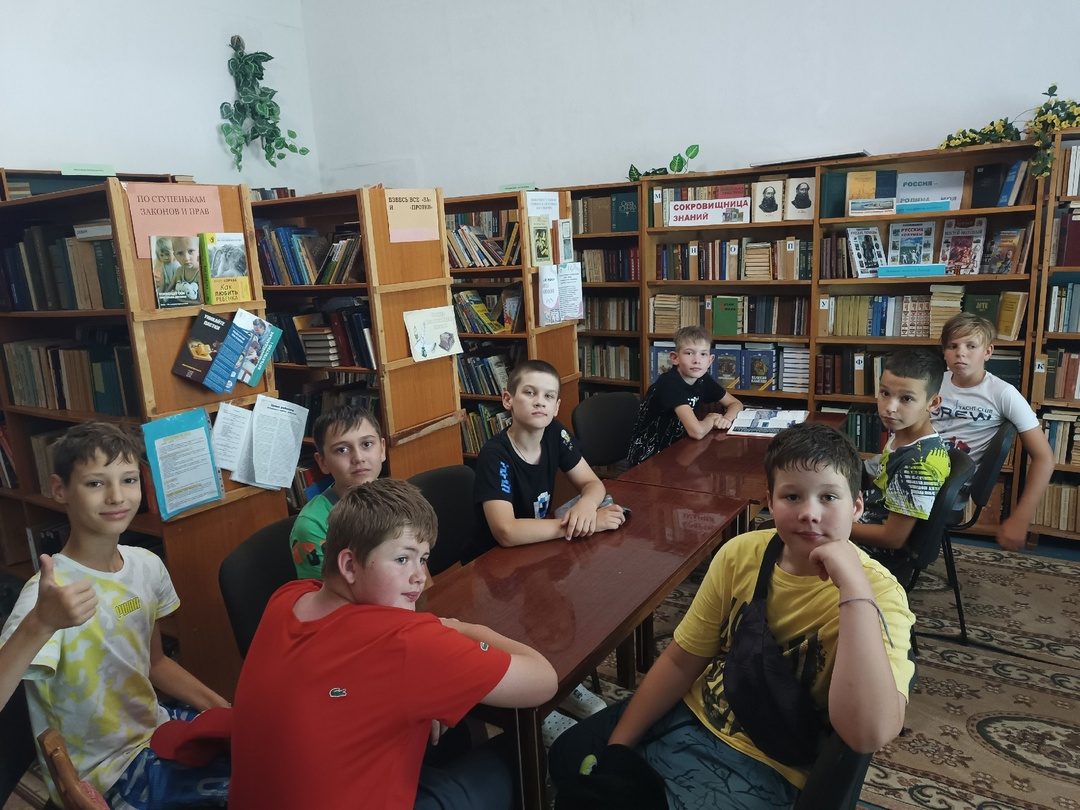 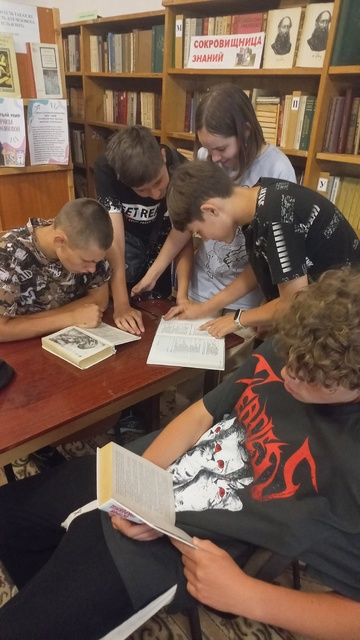 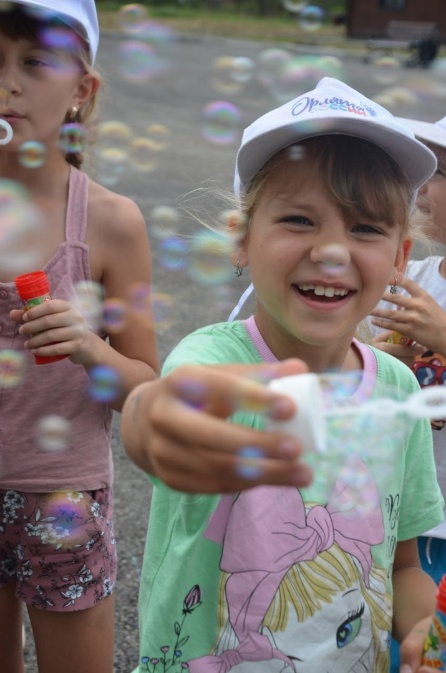 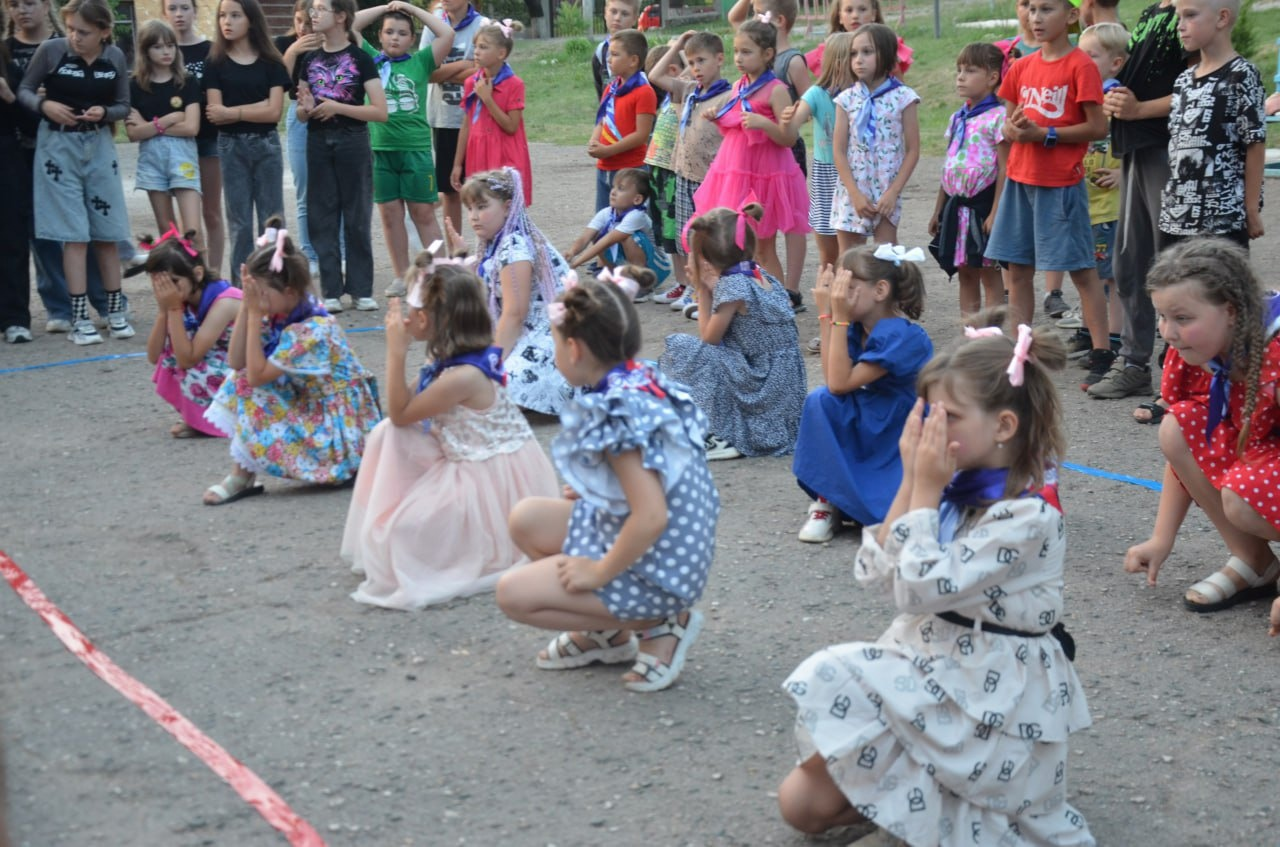 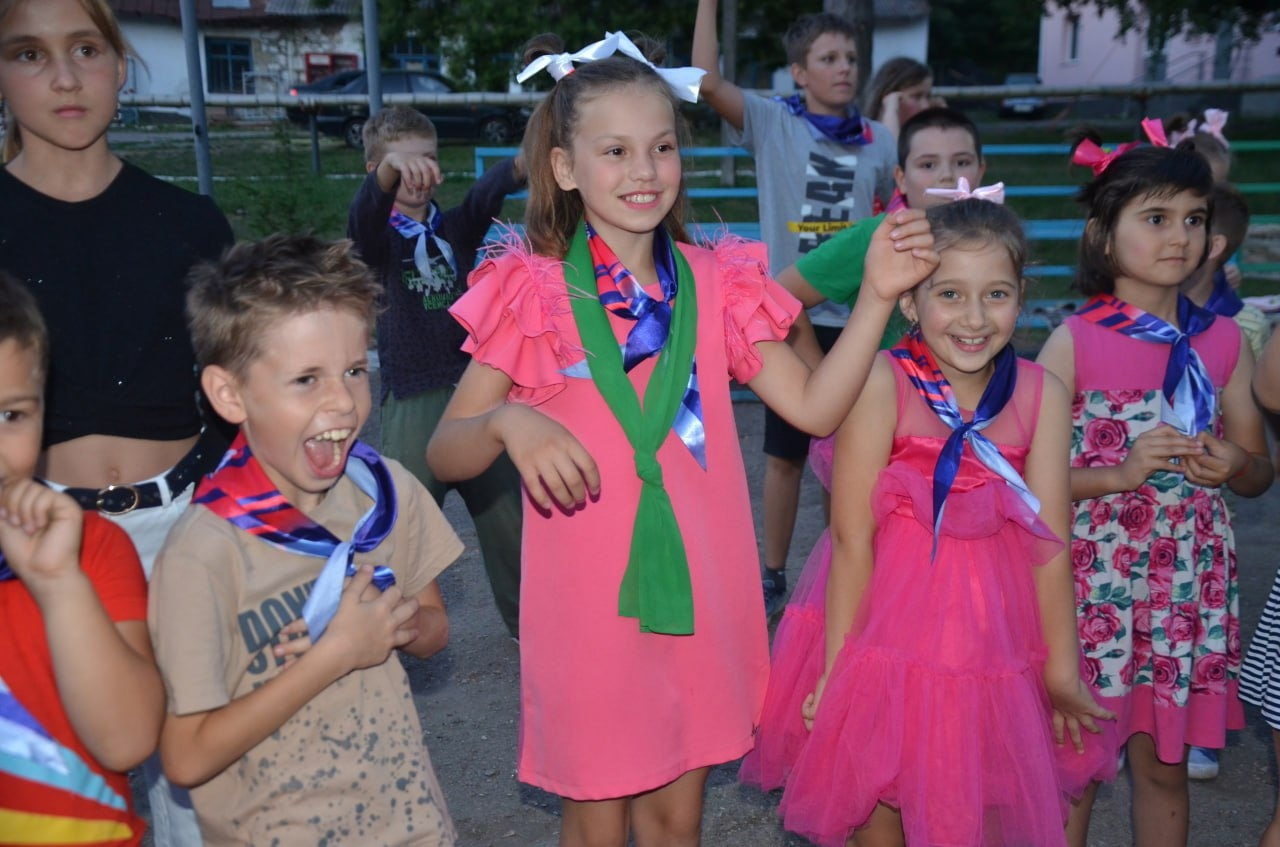 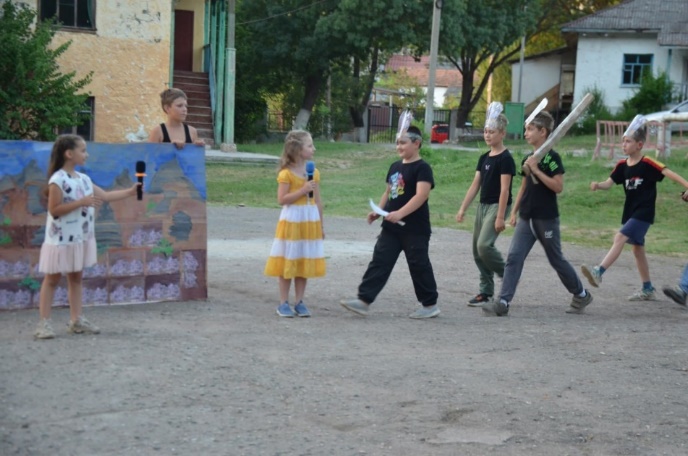 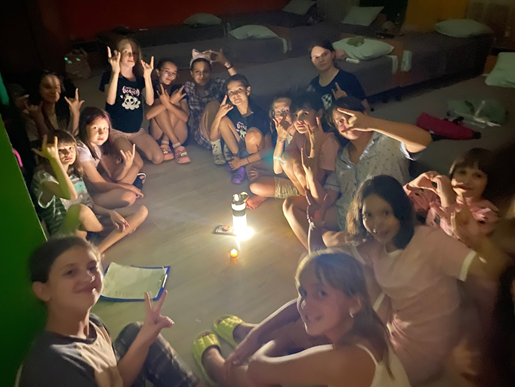 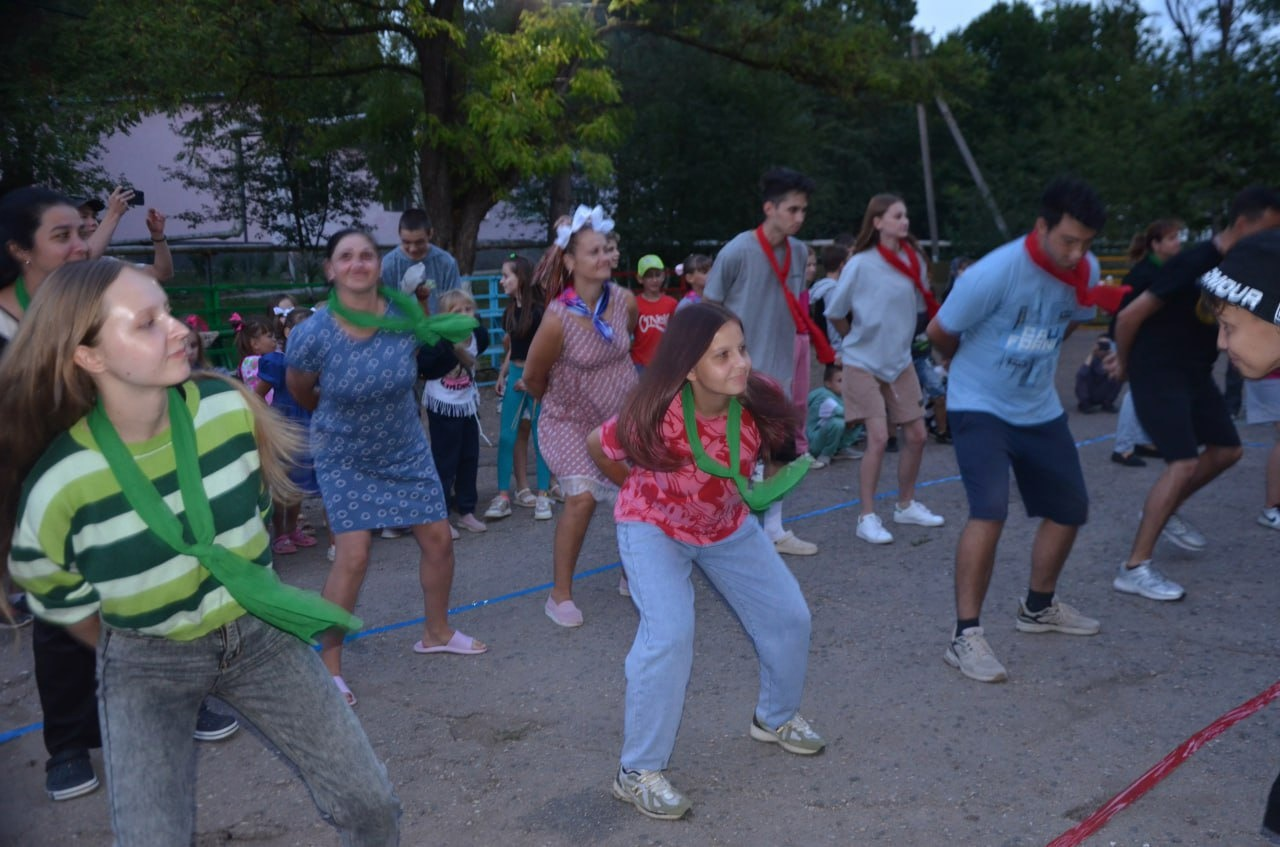 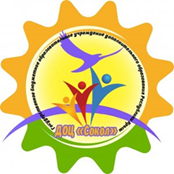 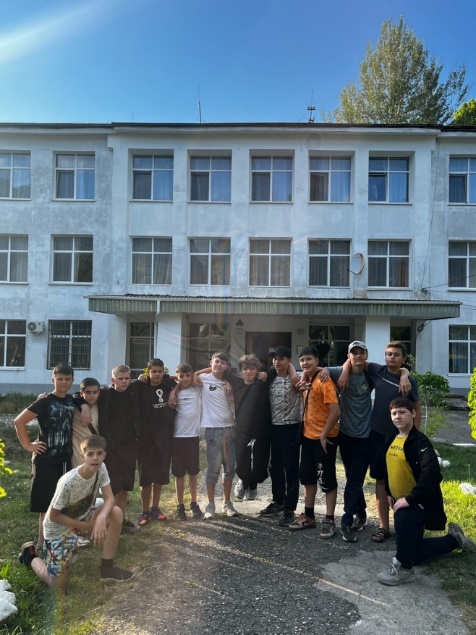 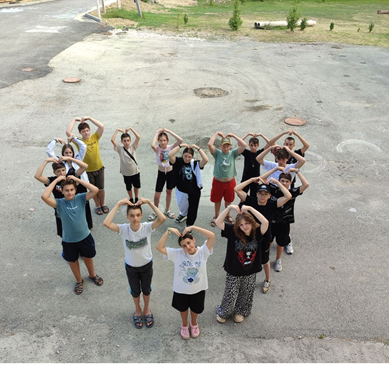 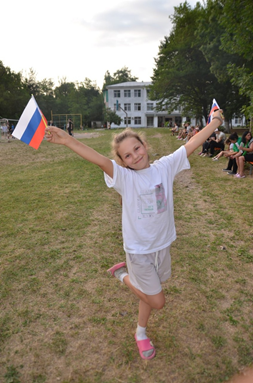 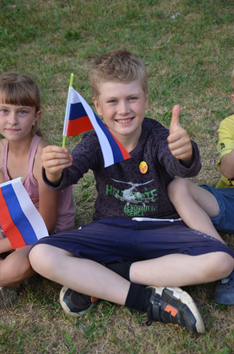 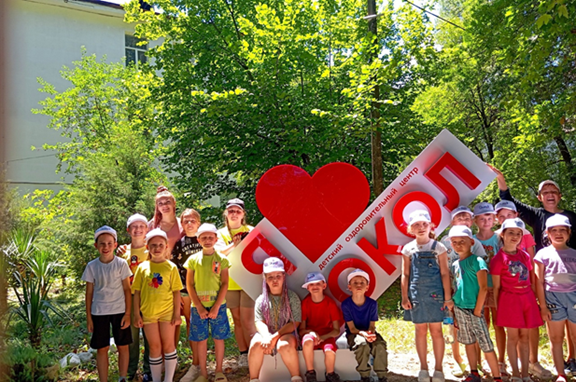 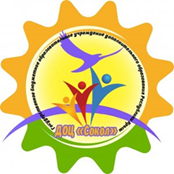 Мы здесь были!!!
 Успехов и достижений,
 хороших идей и друзей,
 радостных событий, 
открытий и впечатлений!
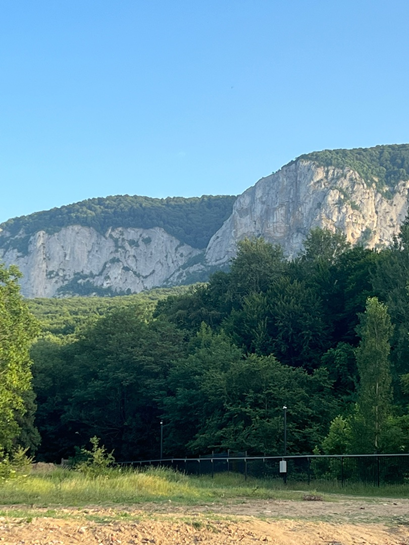 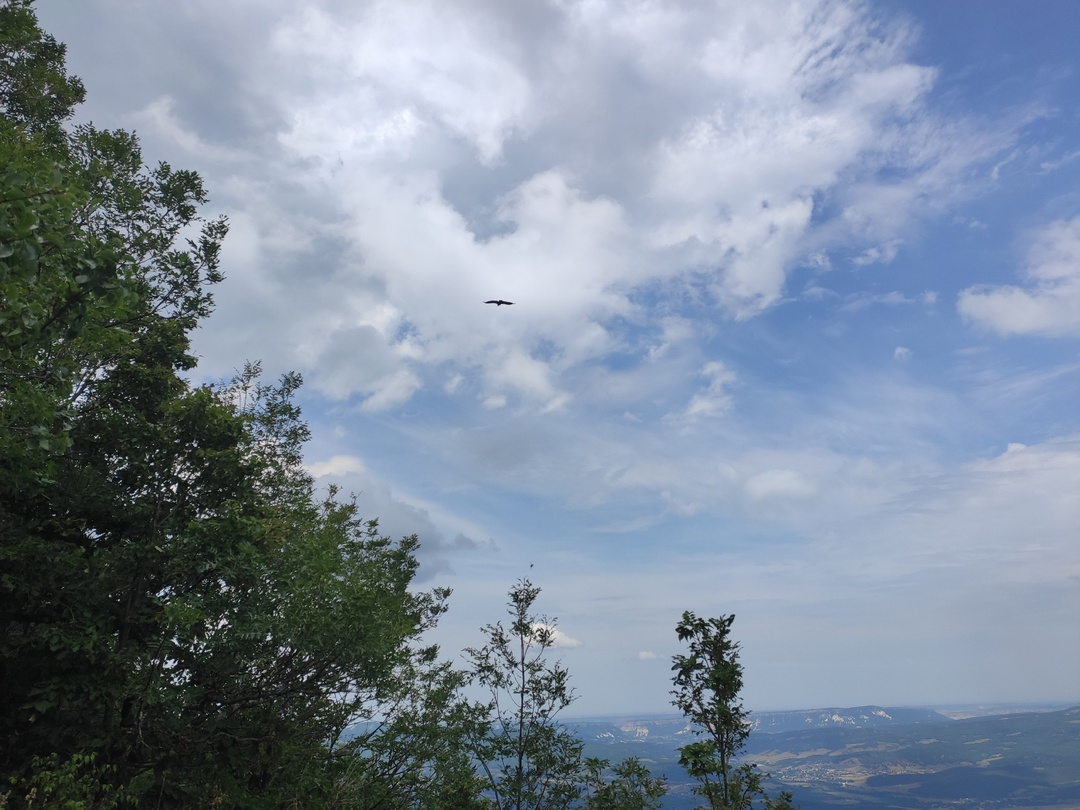 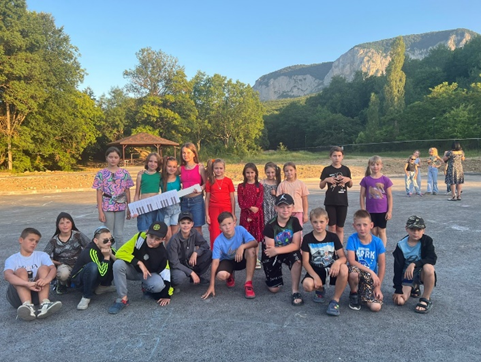 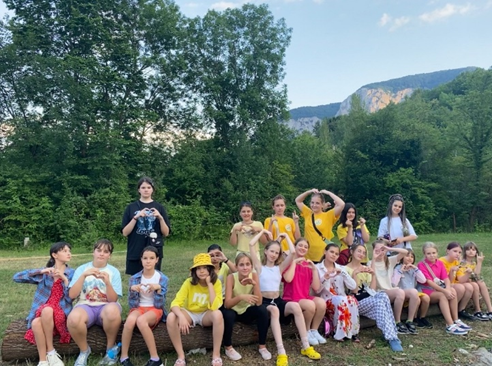 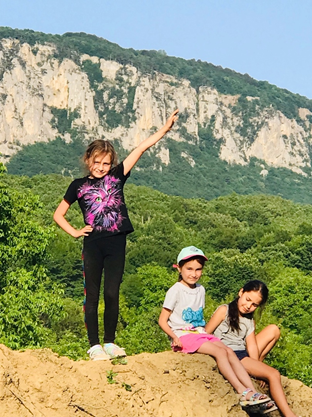 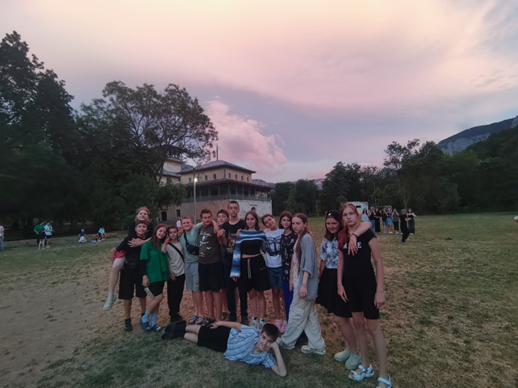 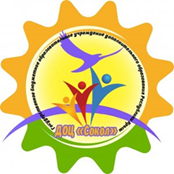 «Юные исследователи природы. Орлята –время открытий» 18.06/8.07.2024
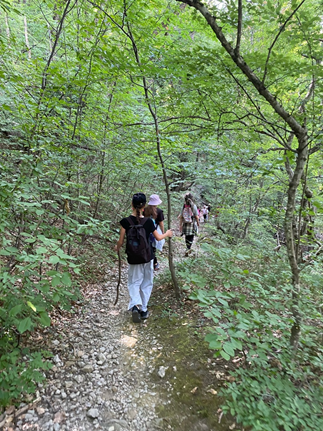 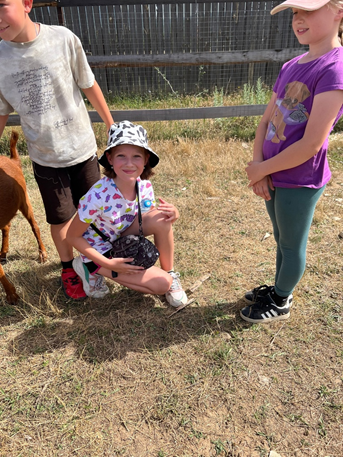 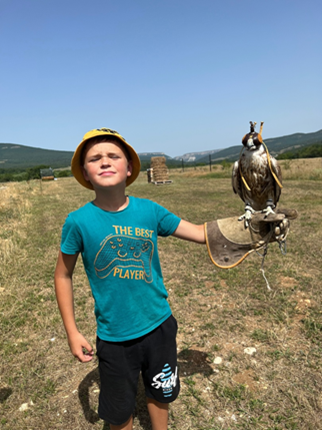 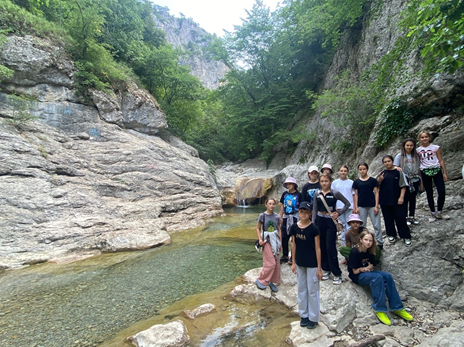 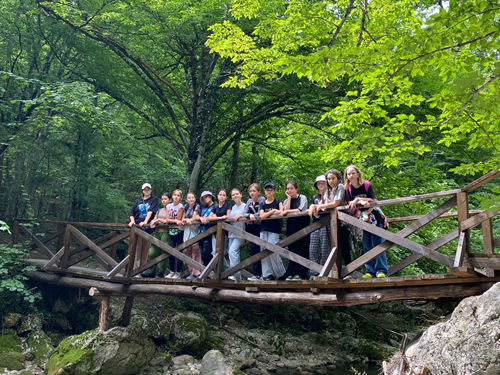 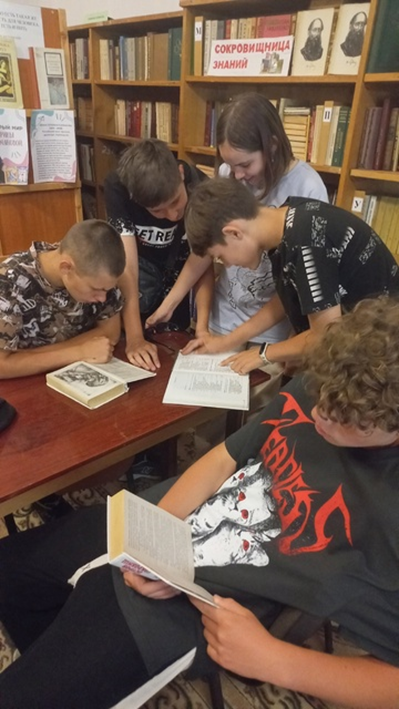 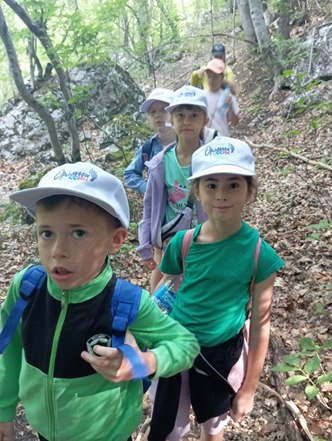 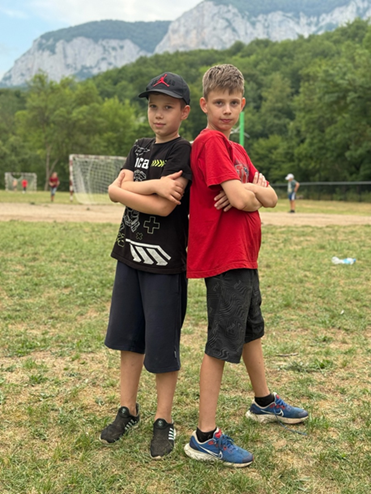 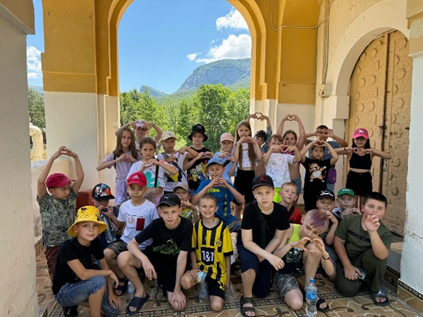 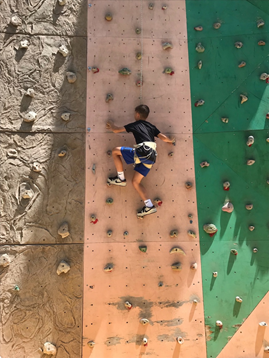 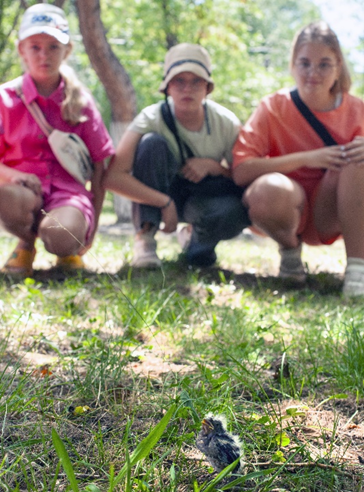 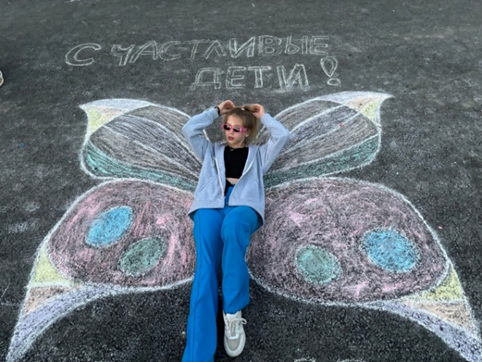 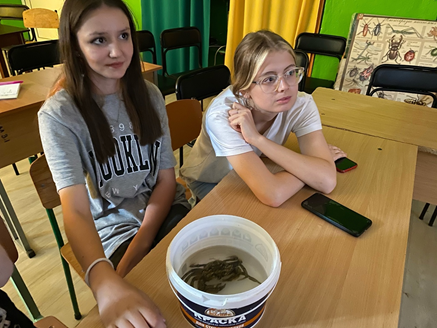 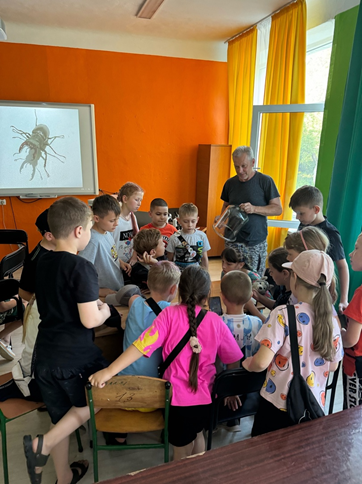 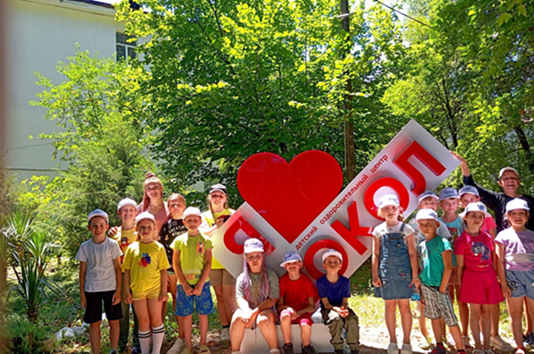 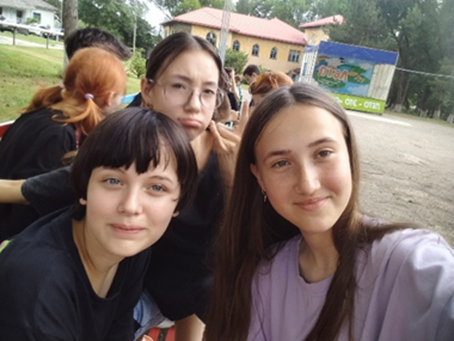 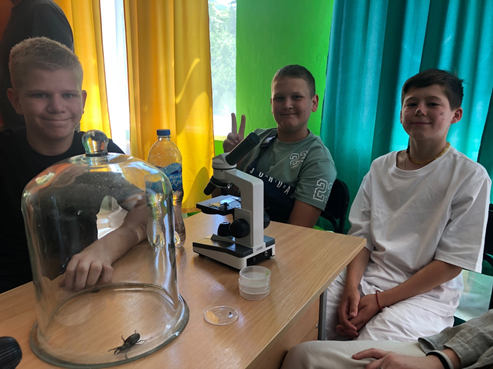 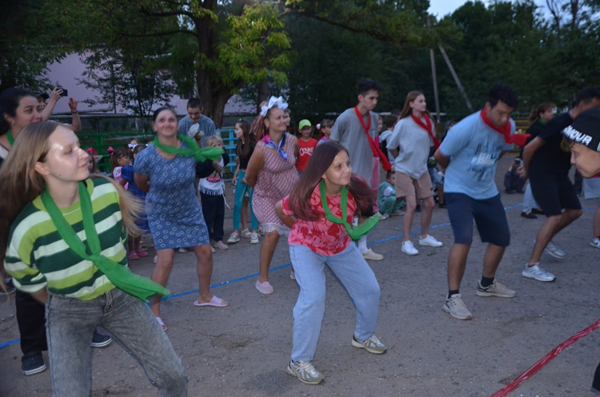 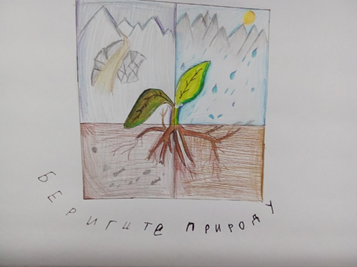 P.S. Мы здесь были!  Успехов и достижений,  хороших идей и друзей,  радостных событий,  открытий и впечатлений!
При поддержке
Организаторы:
Партнер программы
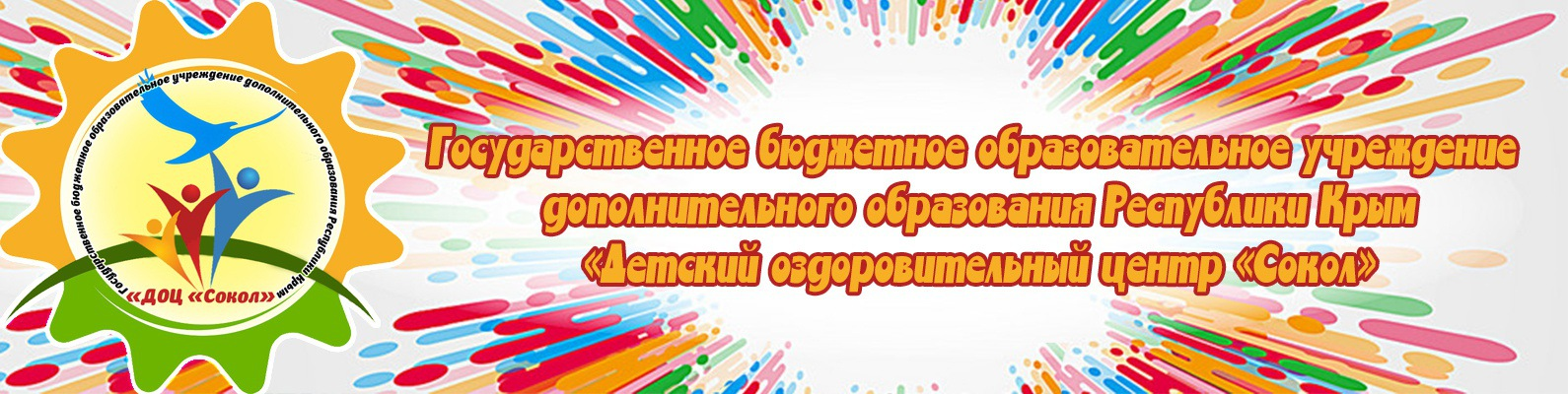 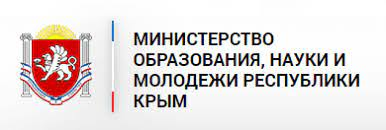 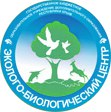 ГБОУ ДО РК «Эколого-биологический центр»
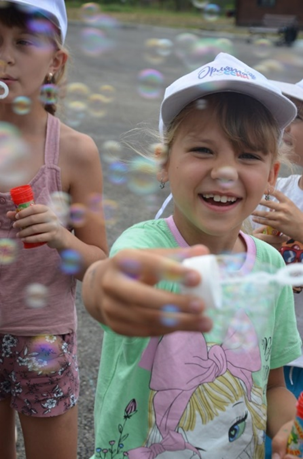 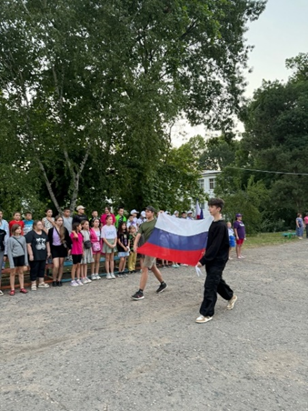 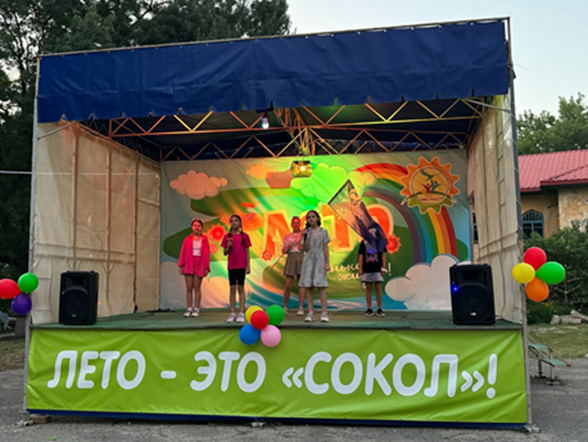 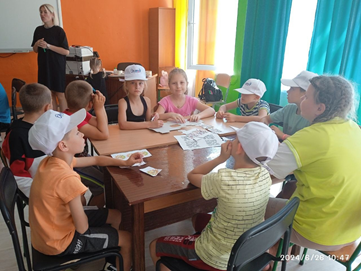 Из хроники профильной смены «Юные исследователи природы. Орлята – время открытий» (18.06/08.07.2024г.)
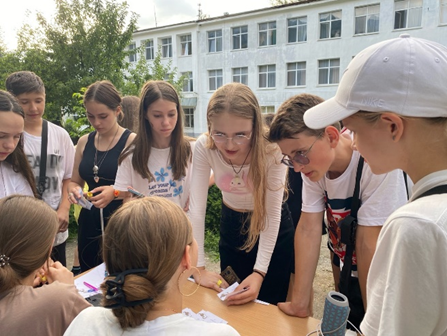 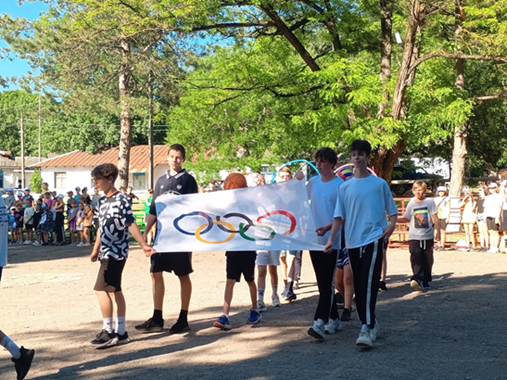 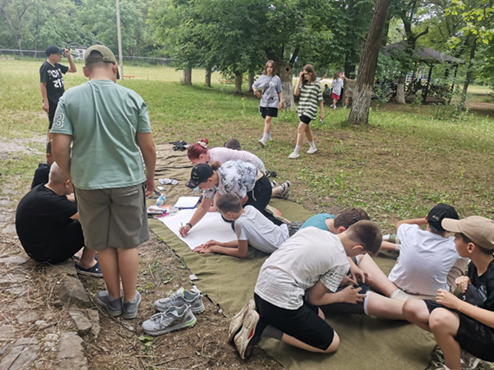 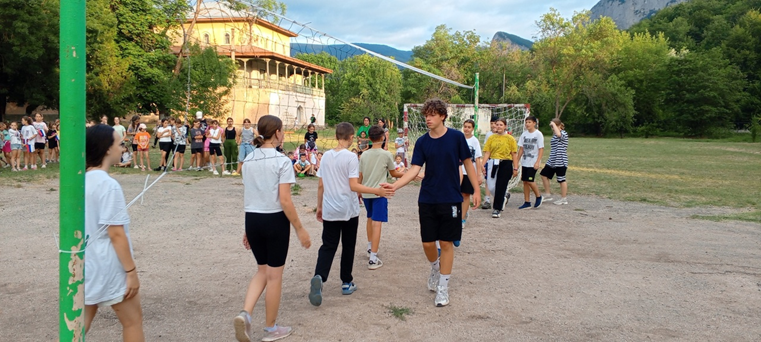 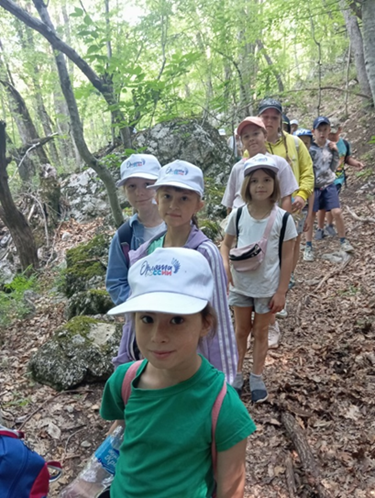 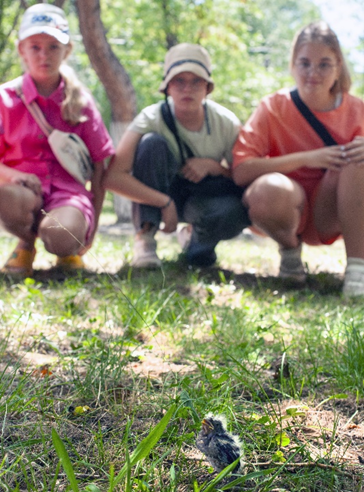 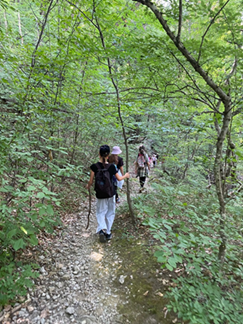 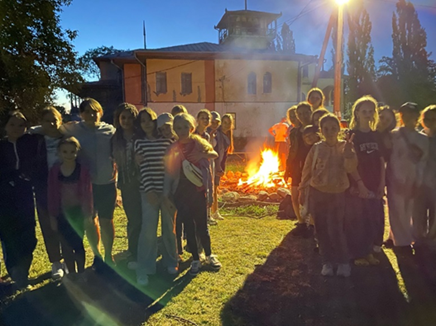 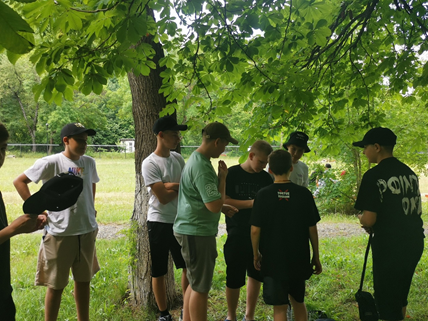 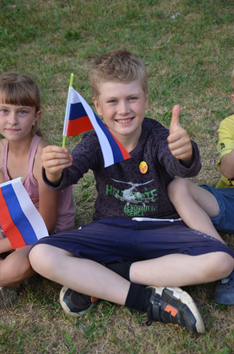 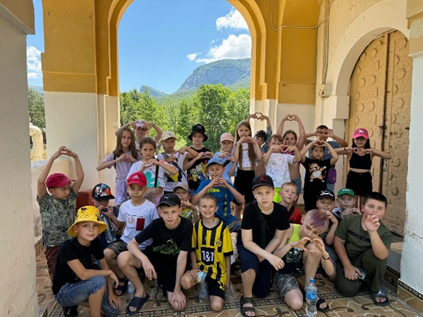 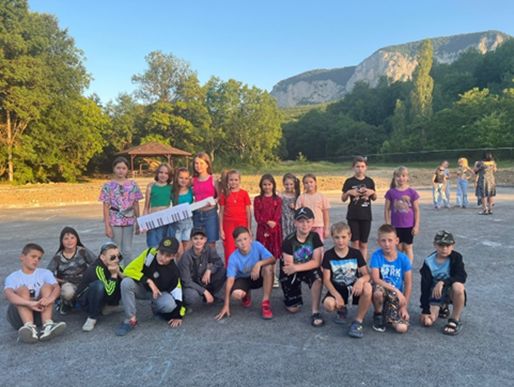 Что получил участник смены?
Импульс и мотивацию к изучению естественнонаучных дисциплин
Сертификат по результатам освоения дополнительной общеобразовательной программы 
Возможность получить звание «Звездный ребенок» и именную звезду на аллее Славы  центра
В программе смены
Активный поиск  ответов на    вопросы  «Кем хочу быть?» (профориентация) Каким? (в плане сохранения и развития здоровья?)  и где? ( в плане места  в Мире, где мир альтернатива войне)
 Обучение в формате дополнительного образования по выбранному направлению